Ein neues Pflichtfach Digitale Grundbildung in Österreich - Genese, Status Quo und Herausforderungen
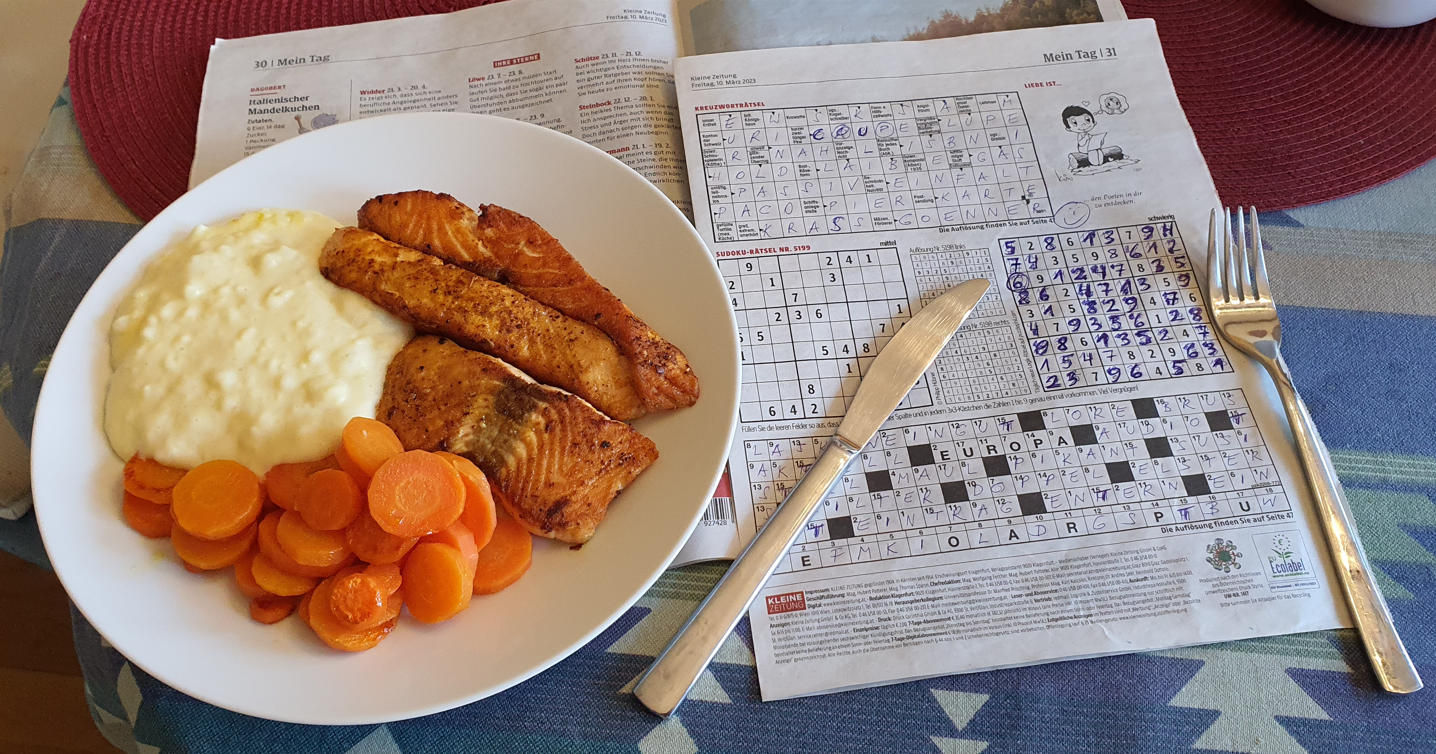 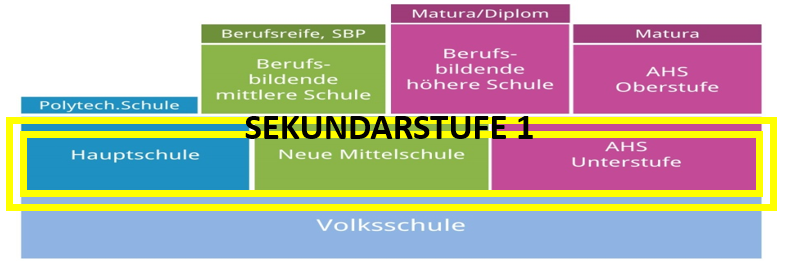 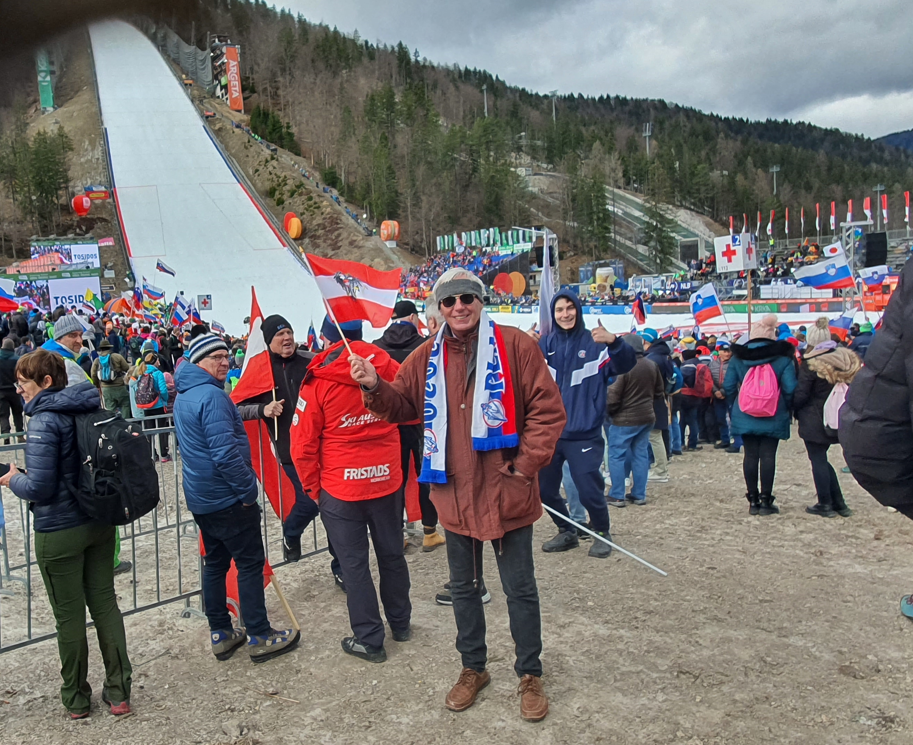 SUPER, DASS IHR IN ÖSTERREICH DIGITALE GRUNDBILDUNG VERPFLICHTEND  EINGEFÜHRT HABT!
JO, EH!
NO, JO …
IMMA WIEDA,  IMMA WIEDA, ...
Wie Digitale (Grund?)Bildung nichtsdestotrotz gelingen kann.
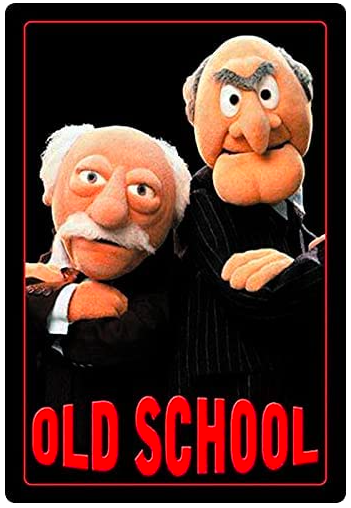 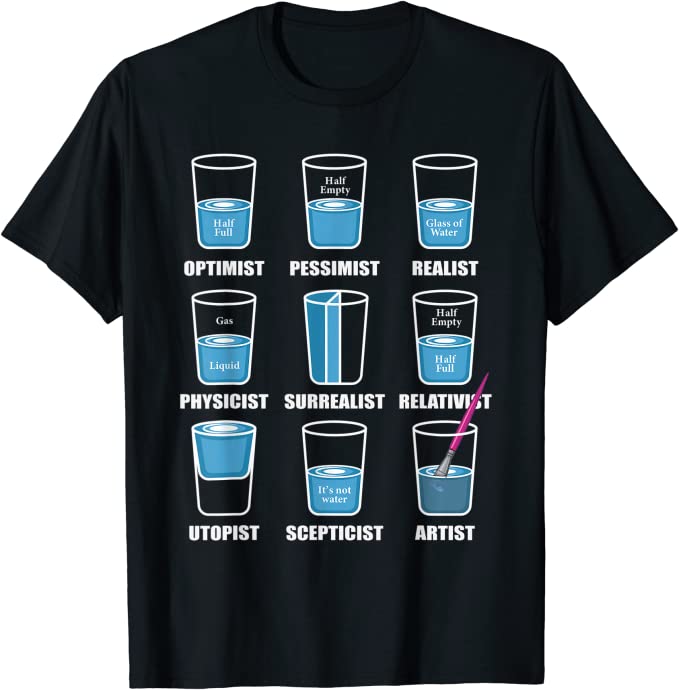 Nicht einfach (so) ein Fach?!
Peter Micheuz, UNI KLU, Ruhegenießer
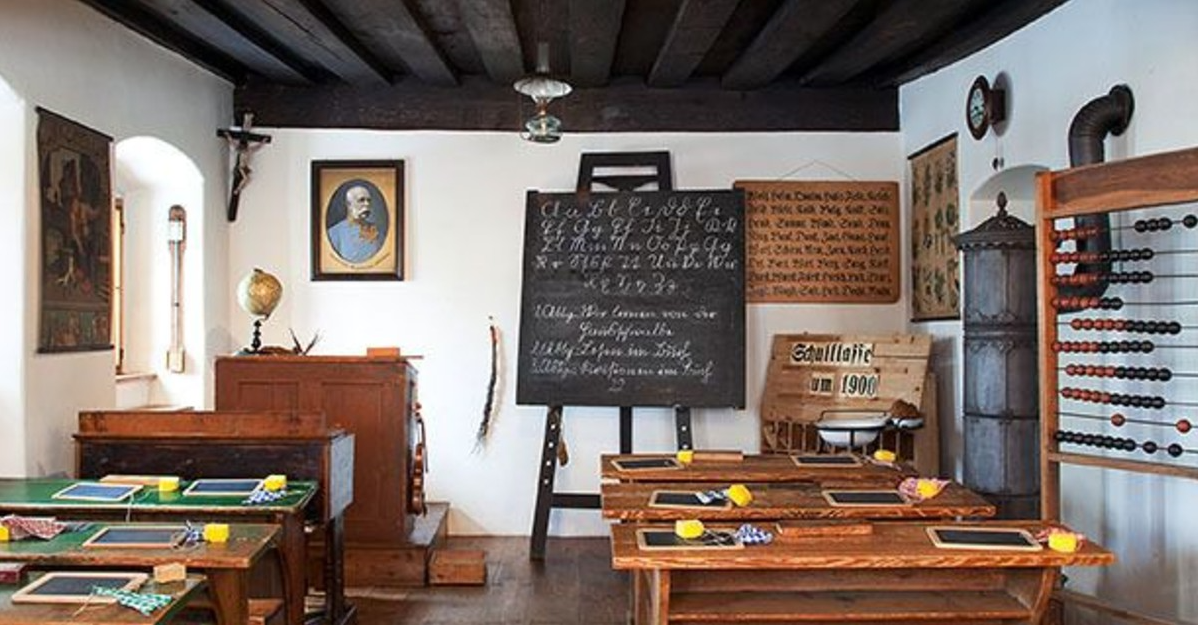 CHEATGPT PROOF CLASSROOM!
Meinen Buabn und Mäderln is so einiges erspart geblieben …
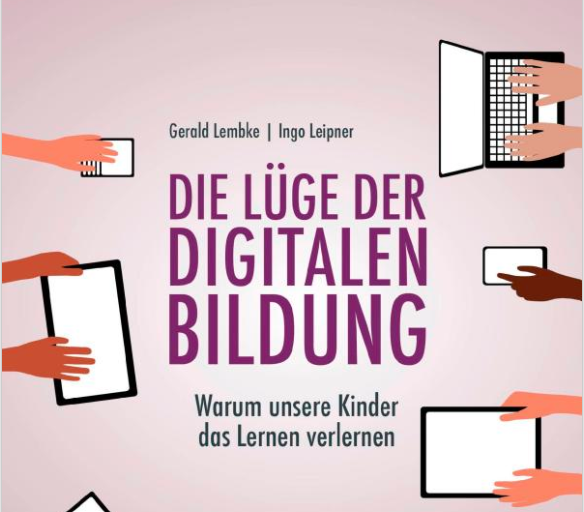 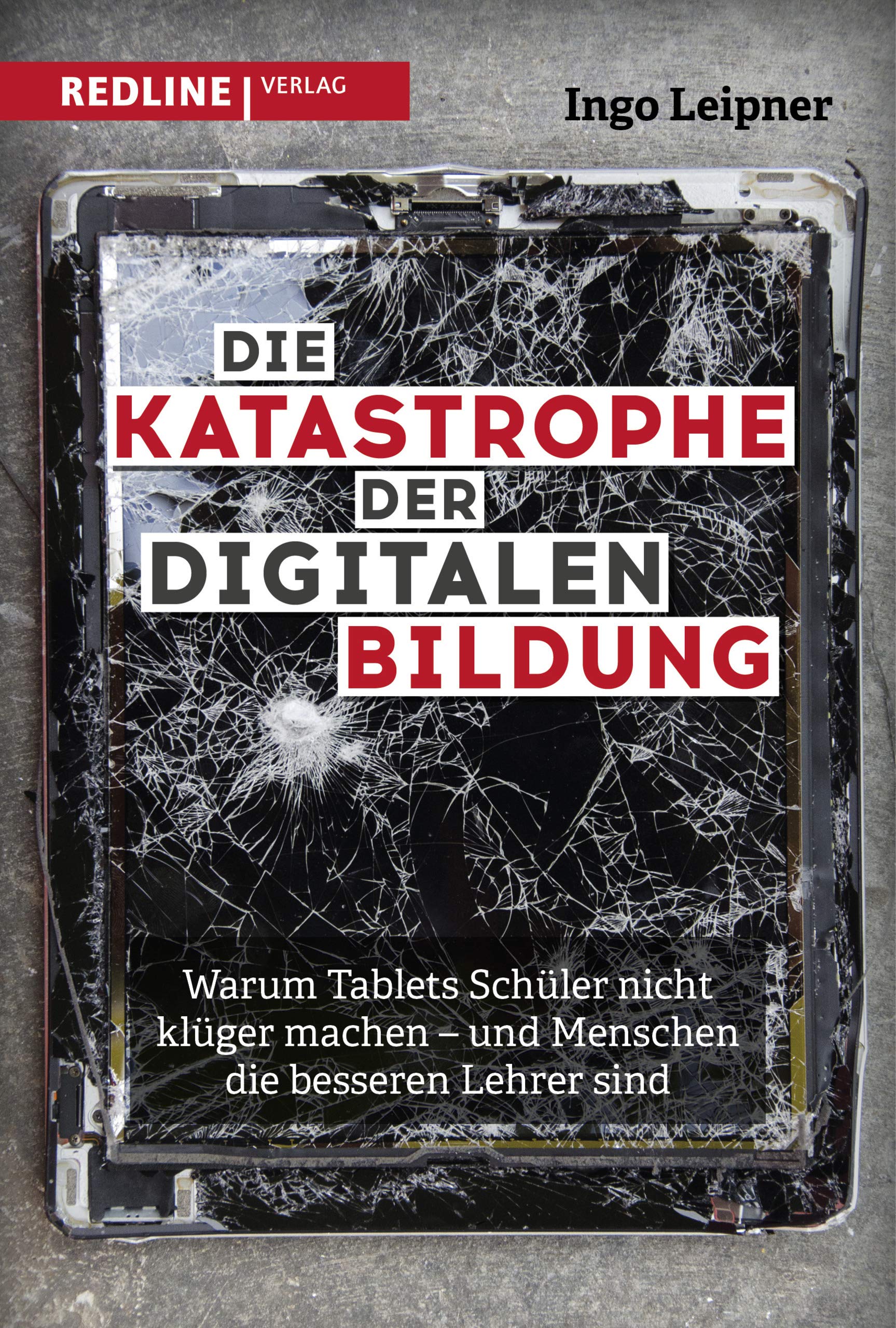 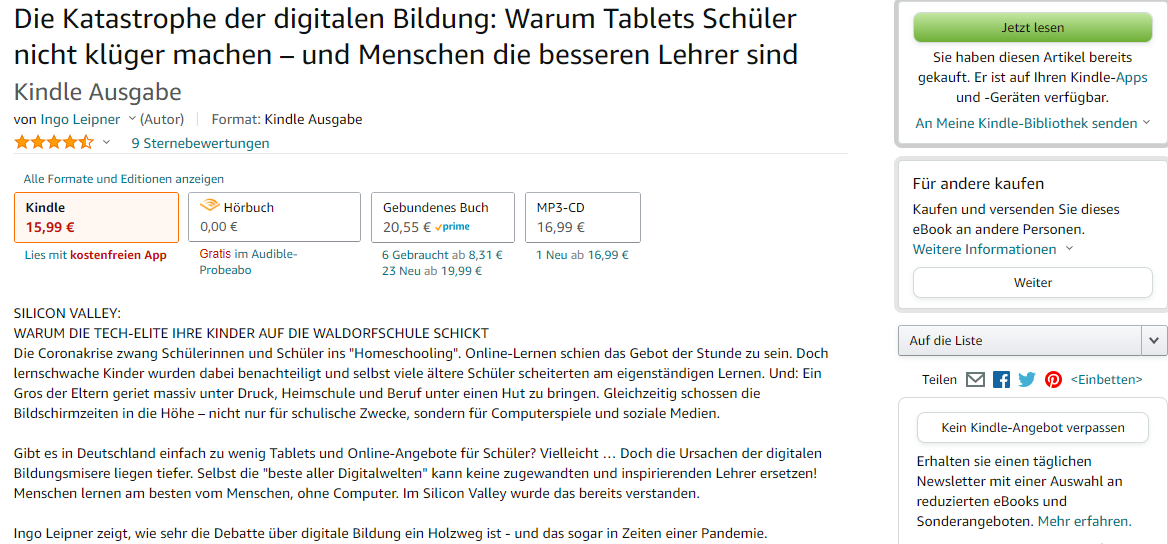 WIE KANN MAN SO EIN FACH EINFACH SO EINFÜHREN?
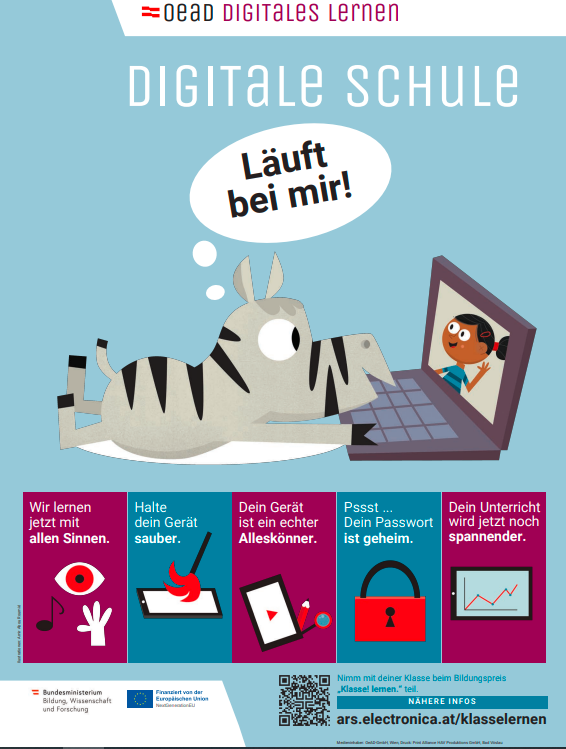 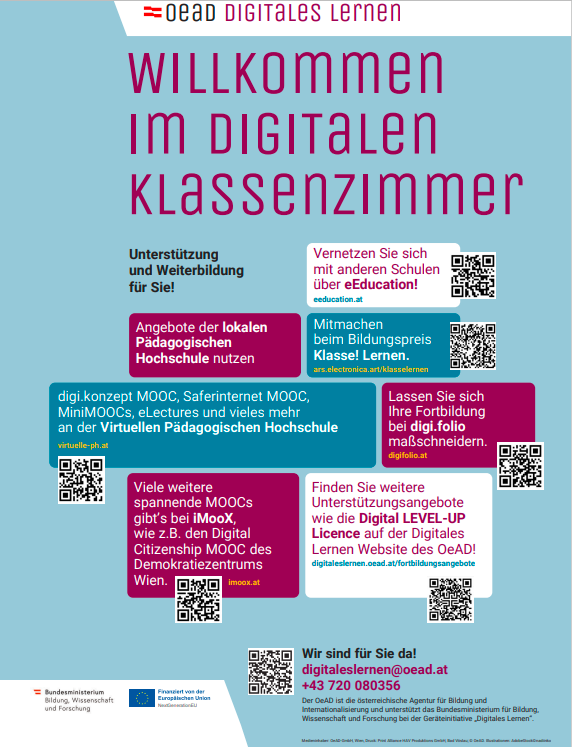 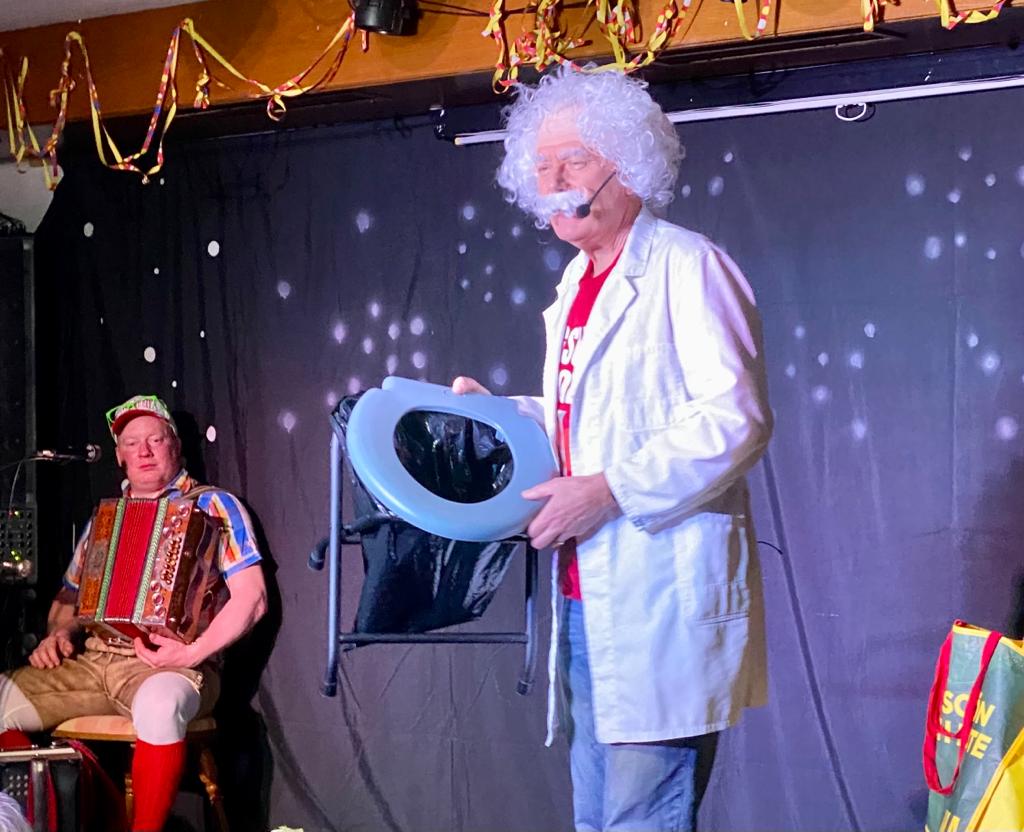 Herr Micheuz, könnten wir bitte zum eigentlichen Thema kommen?
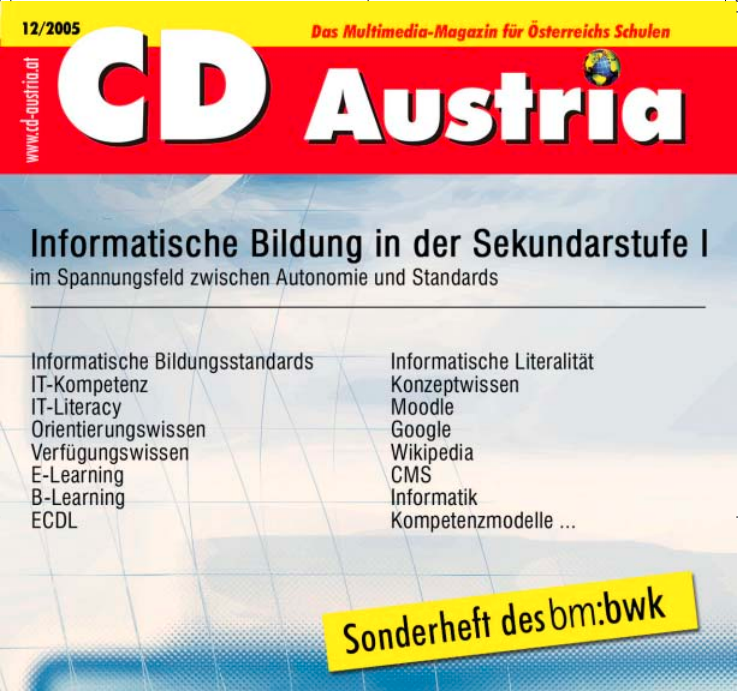 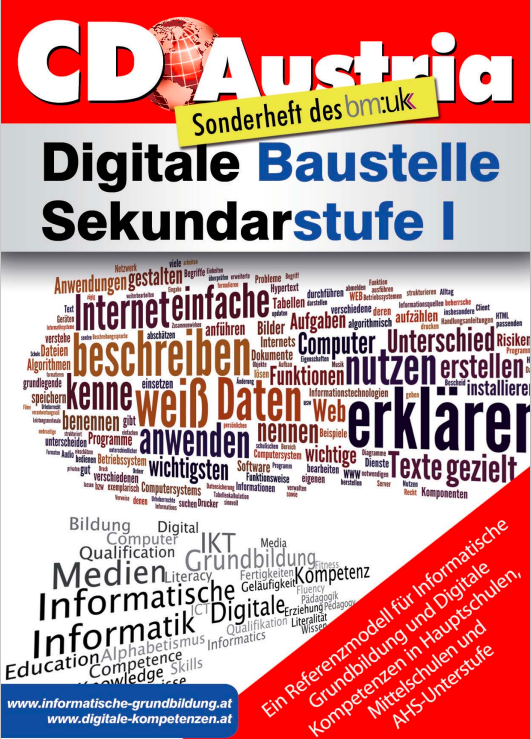 2011
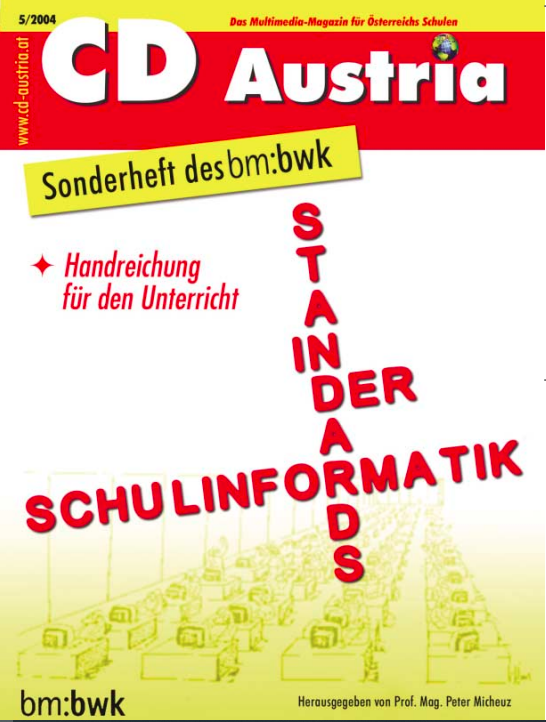 Standards in den Informationstechnologien (Dorninger)
IT-Infrastrukturstandards im Bildungsbereich (Apflauer)
Zertifikate in Schulen - sind Noten nichts mehr wert? (Karner)
Verändert der ECDL den Informatikunterricht?  (Hopfenwieser)
Test Your IT-Knowledge (Keller – Schweiz)
Die Trägheit als Chance (Thomann – Schweiz) 
Neue Einheitliche Prüfungsanforderungen in der Abiturprüfung Informatik (Fothe – BRD)
Informatische Bildung und PISA Standards – zur Umsetzung für die informatische Bildung (Humbert – BRD)
Langlebige Standards in einer schnelllebigen Welt (Schauer – Österreich/Schweiz)
Überlegungen zum Erreichen eines Minimalstandards im Programmierunterricht (Antonitsch)
Informationstechnologische und informatische Bildungsstandards für österreichische Schulen (Schwarz)
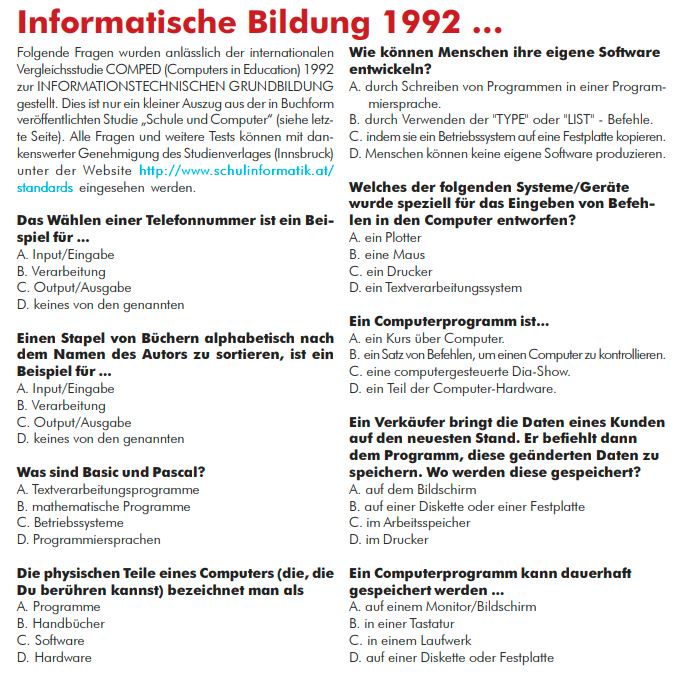 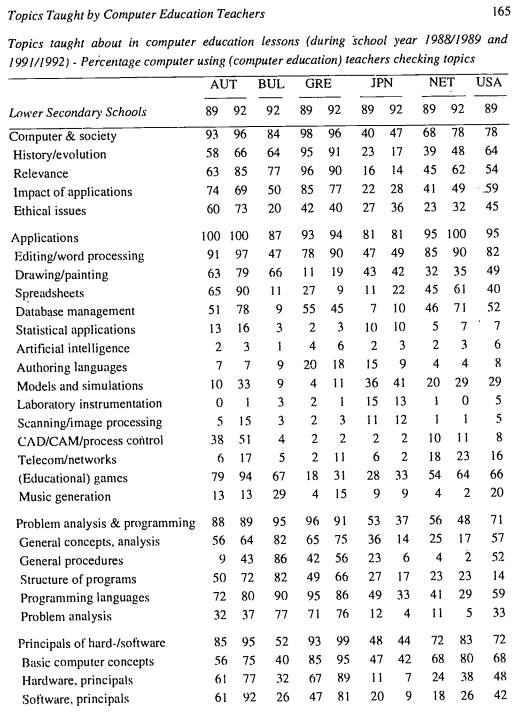 COMPED 89/92 Study Computers in Education
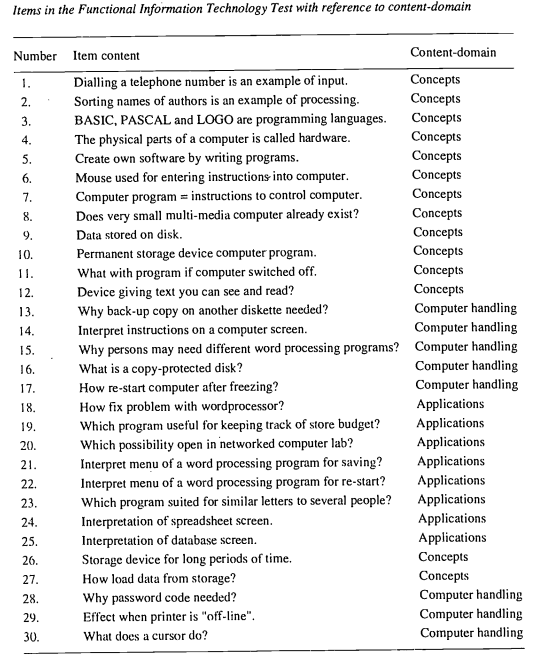 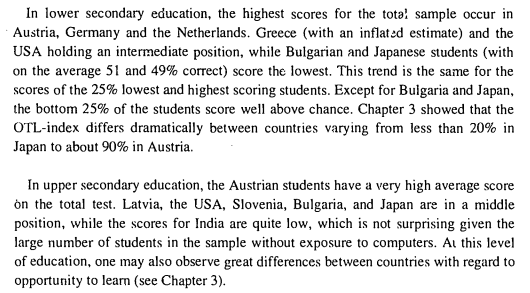 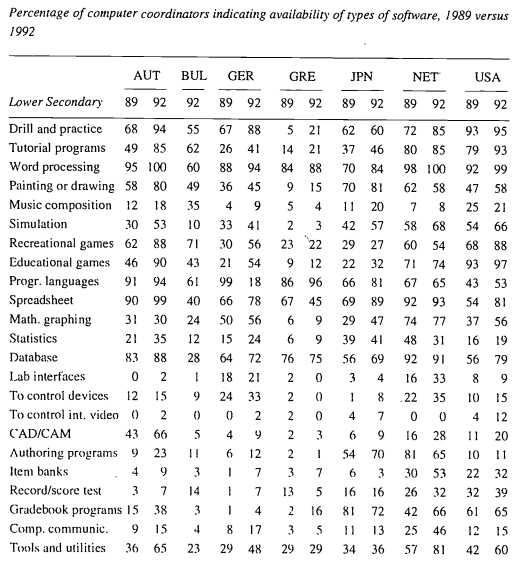 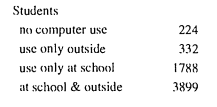 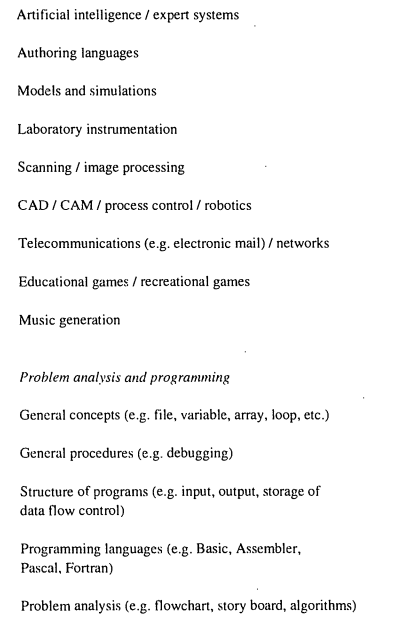 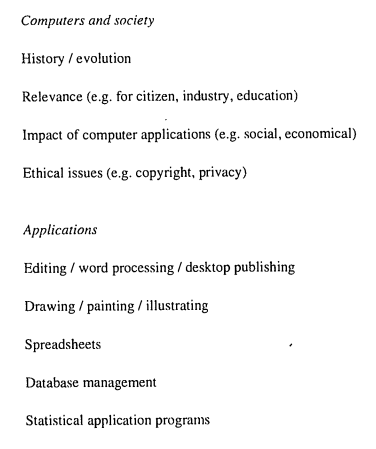 30 Jahre später: ICILS 2023
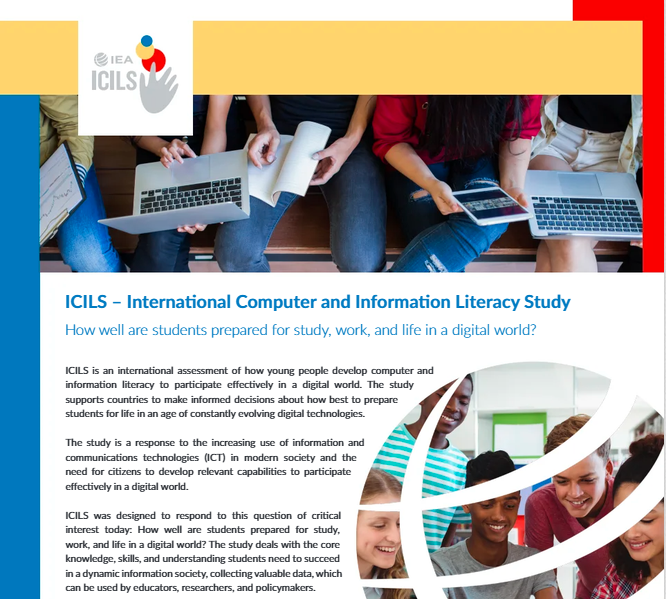 Anfang Mai – Anfang Juni
Ca. 3500 14-Jährige aus 160 AHS-Unterstufe und Mittelschulenwerden befragt und getestet.Auch in COMPUTATIONAL THINKING …
Austria, Azerbaijan, Belgium (Flemish), Bosnia and Herzegovina, Chinese Taipei, Croatia, Cyprus, Czech Republic, Denmark, Finland, France, Germany (with North Rhine-Westphalia as a benchmarking entity), Greece, Hungary, Italy, Kazakhstan, Kosovo, Latvia, Luxembourg, Malta, Netherlands, Norway, Oman, Portugal, Republic of Korea, Romania, Serbia, Slovak Republic, Slovenia, Spain, Sweden, United States, and Uruguay.
https://www.iqs.gv.at/icils-2023
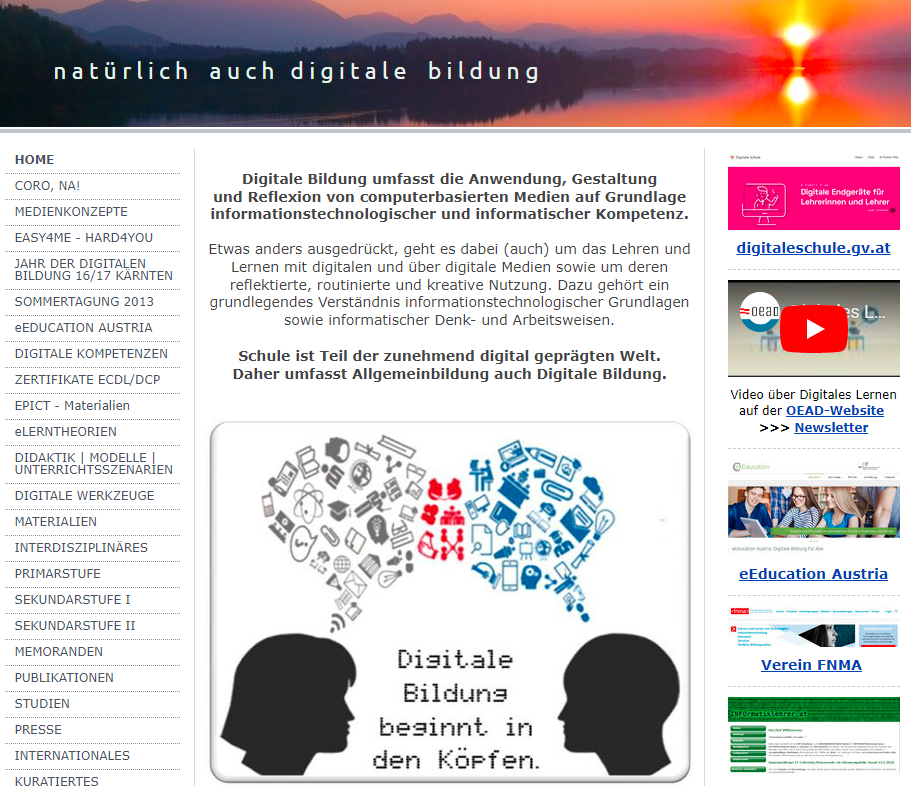 www.digitale-bildung.at
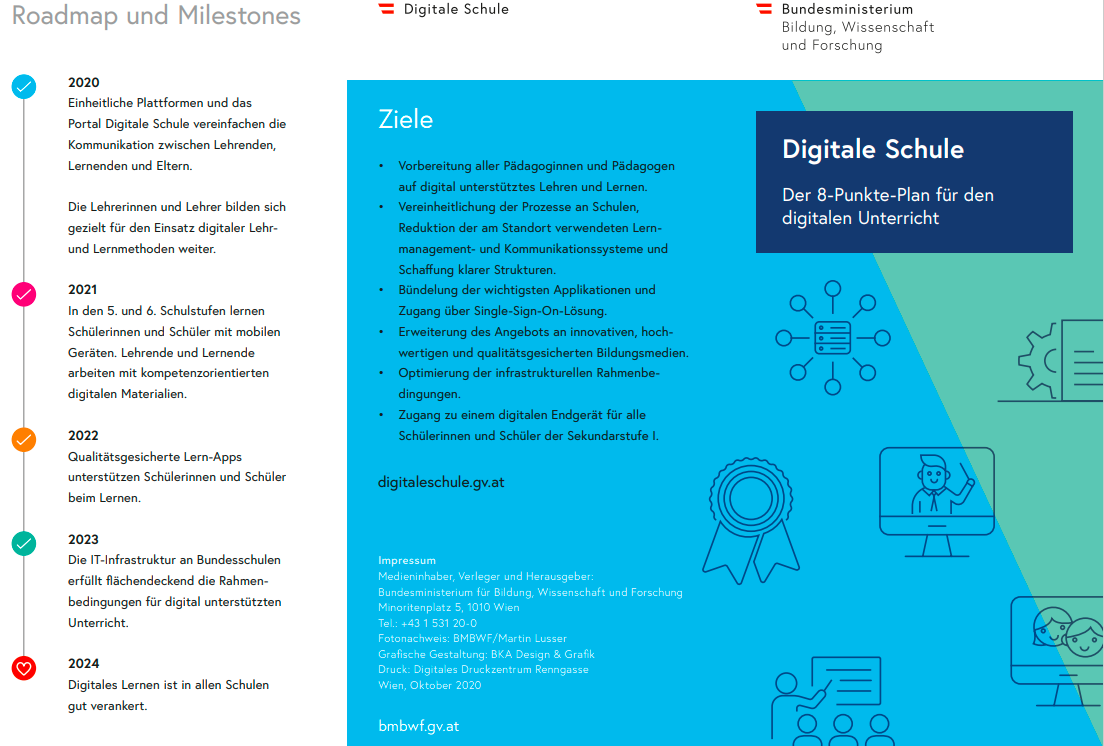 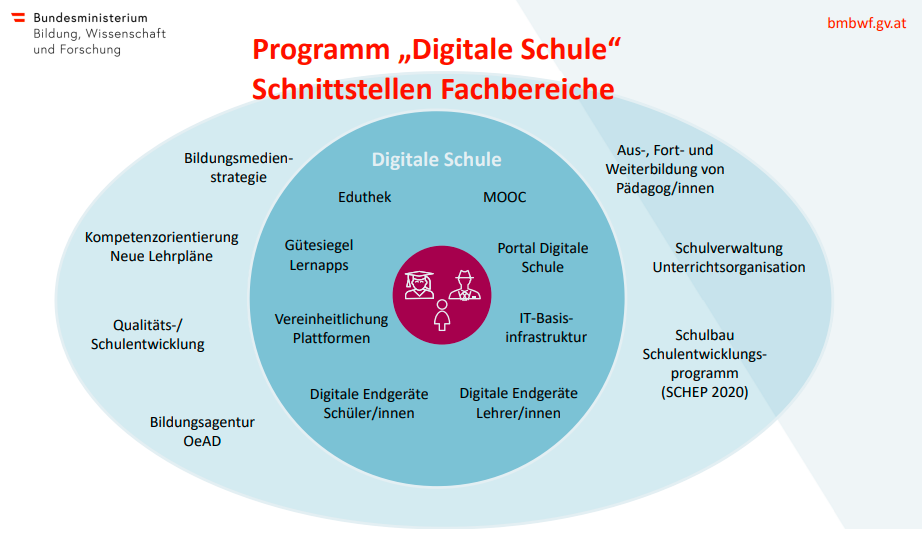 AB 2020
8-PUNKTE-PLAN bis 2024
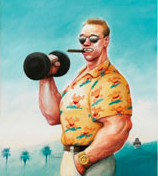 JETZT AUF AMOL A BISSALE VÜL ÄKTSCH‘N IN AUSTRIA …
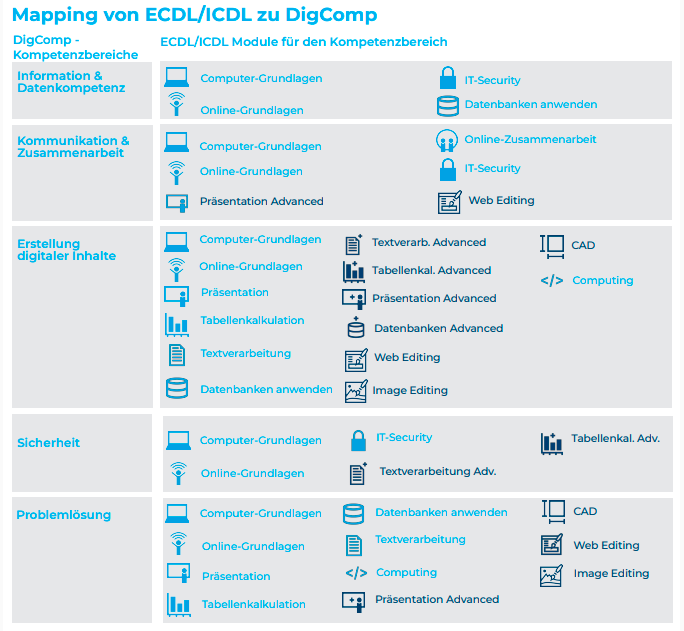 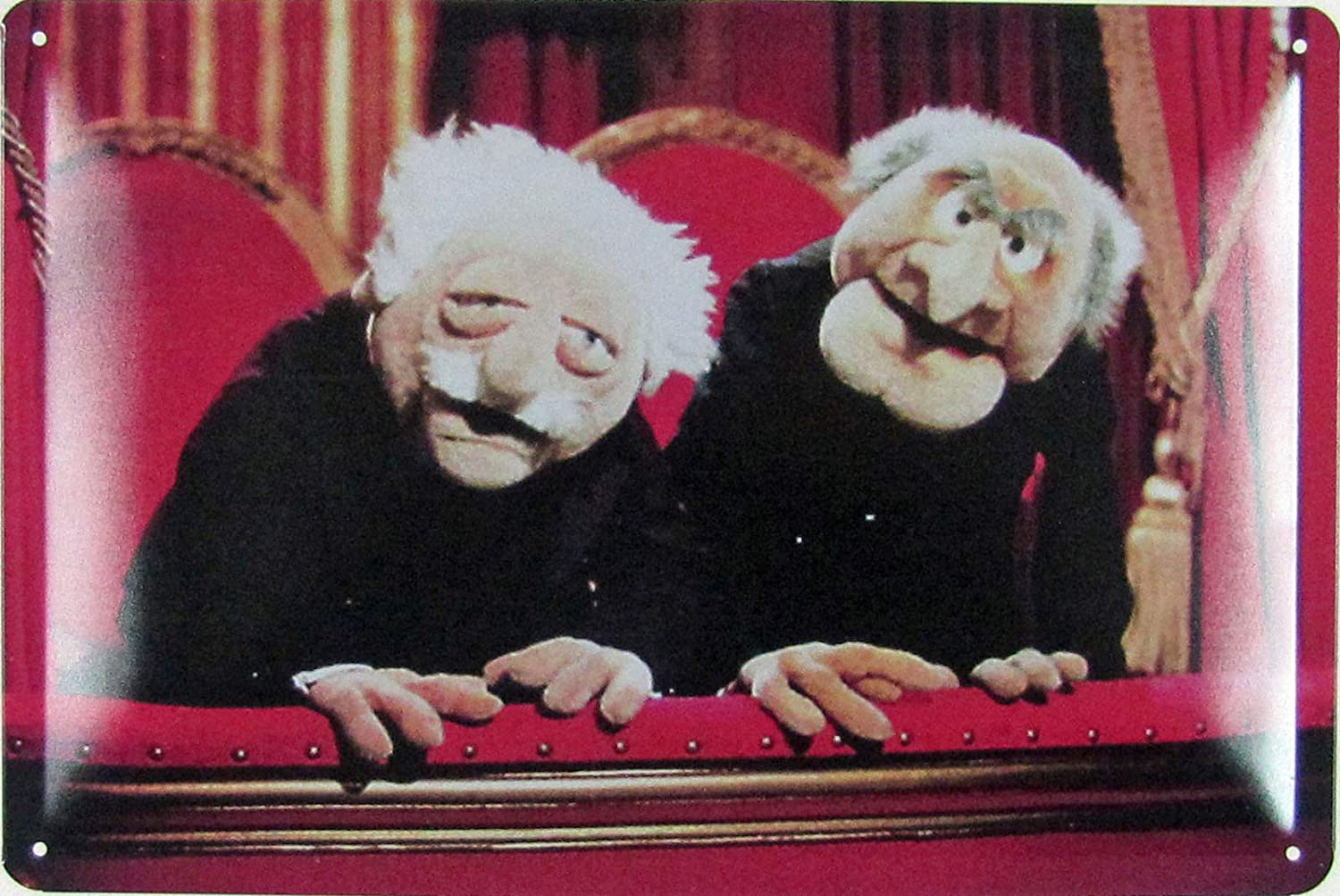 Und dann wechseln‘s die „IT-Bildungspläne“ fast öfter als die Unterrichtsminister …
Zuerst wor long nix …
… und is besser wurd‘n?
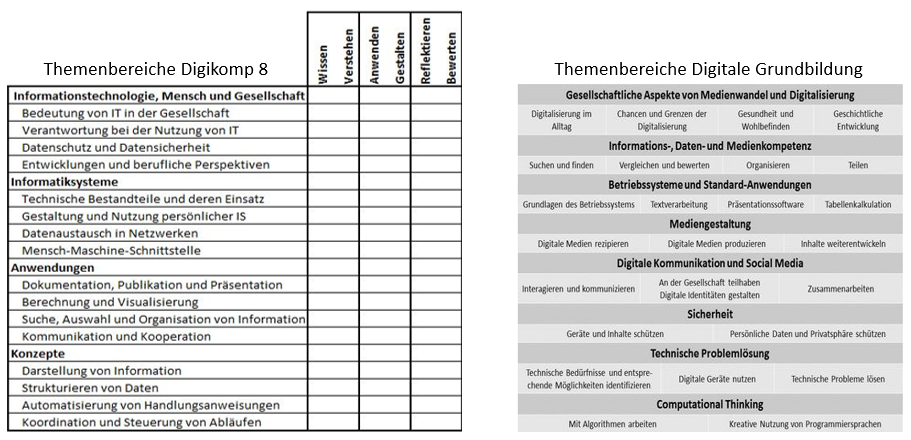 Kompetenzmodell ab 2011
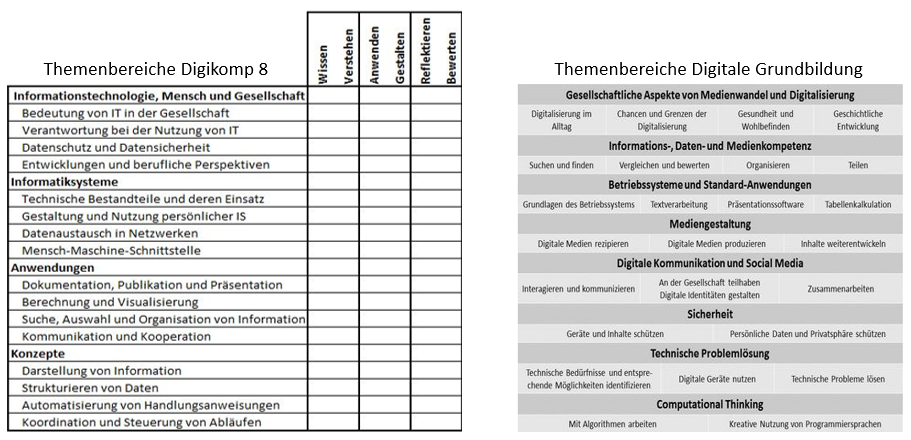 Interludium Lehrplan 2018-2022
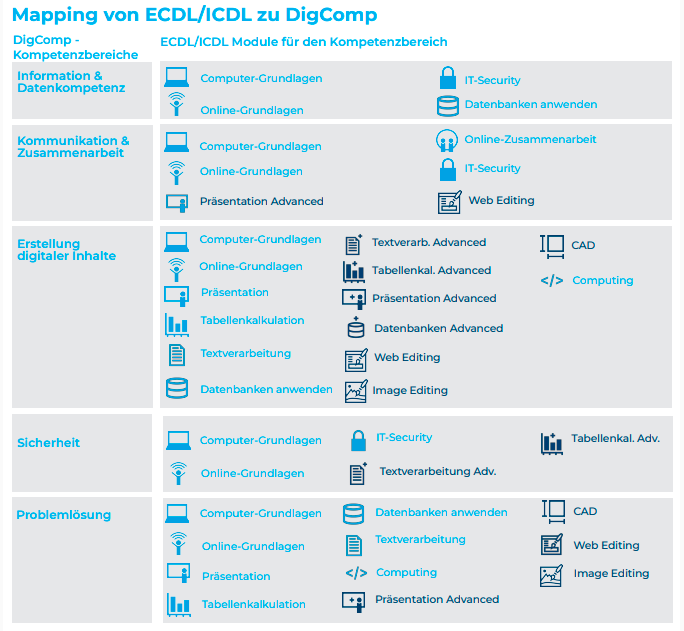 Medien* im Anmarsch[If you can‘t beat them join them]
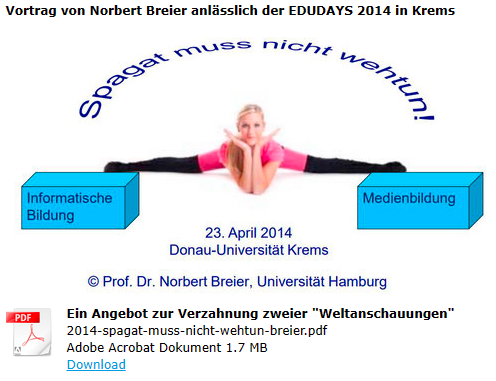 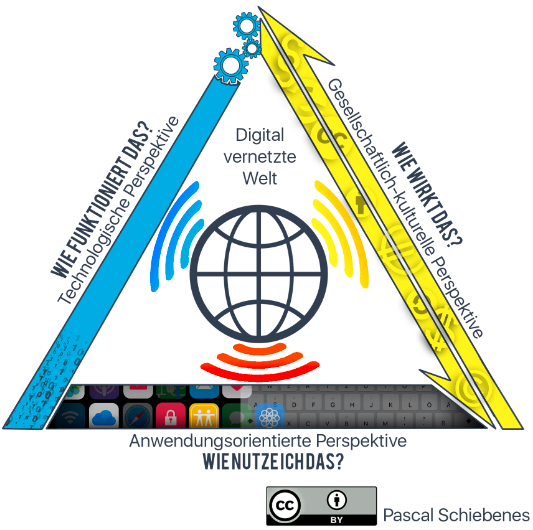 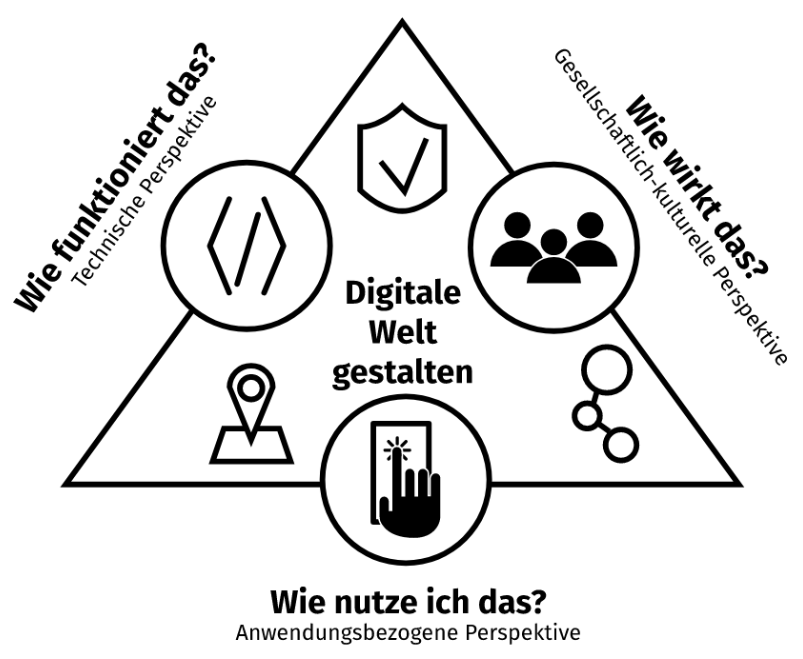 © Beat Doebeli
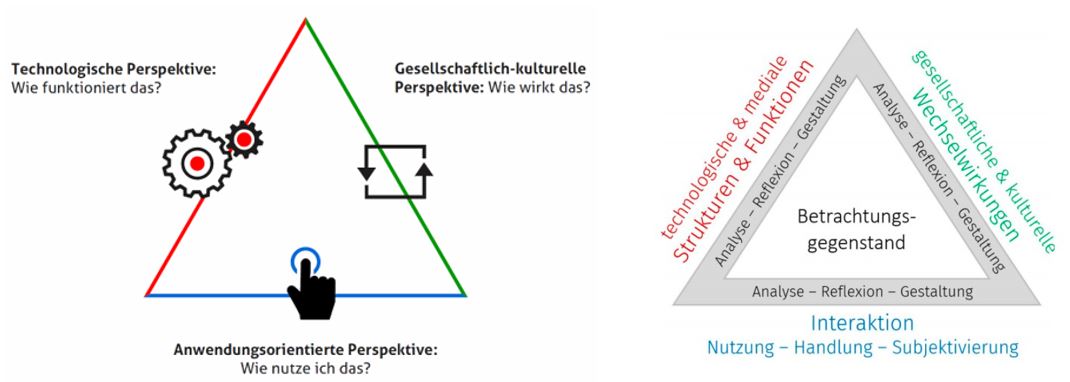 7 Themenfelder 
- Informationsdarstellung mit Grafik-,    Text- und Multimediadokumenten (18) 
- Projekt: Erstellen einer  Multimediapräsentation (5) 
- Hierarchische Informationsstrukturen –  Dateisystem (5) 
- Vernetzte Informationsstrukturen (8) 
- Chancen und Risiken digitaler  Kommunikation (5) 
- Beschreibung von Abläufen durch  Algorithmen (11) 
- Projekt (4)
4 Themenfelder 
- Daten und ihre Spuren
- Computerkompetenz
- Algorithmisches Problemlösen
- Automatisierte Prozesse
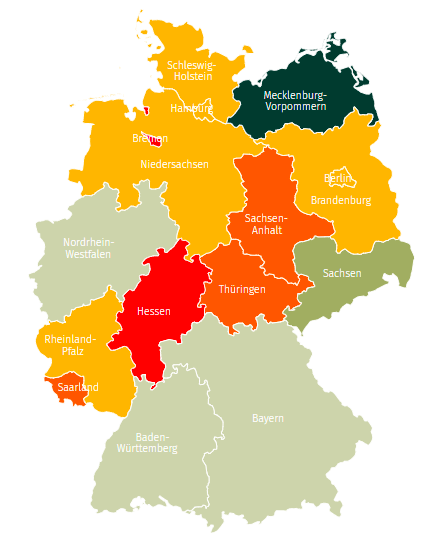 ?
4 Themenfelder 
- Daten und Codierung 
- Algorithmen
- Rechner und Netze 
- Informationsgesellschaft und  Datensicherheit
?
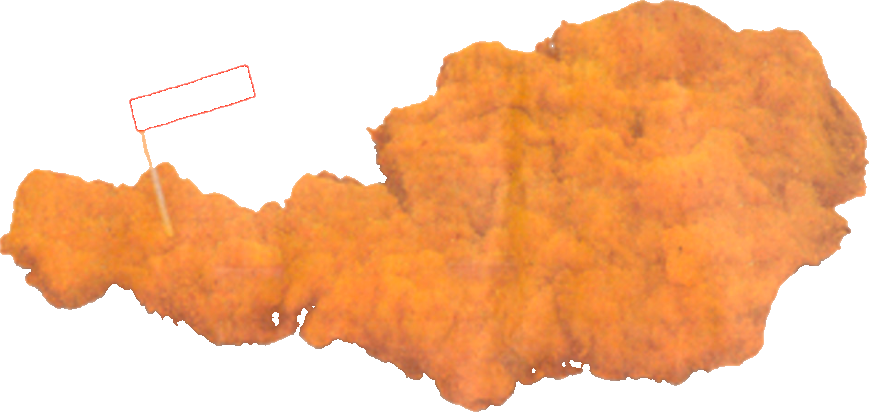 ?
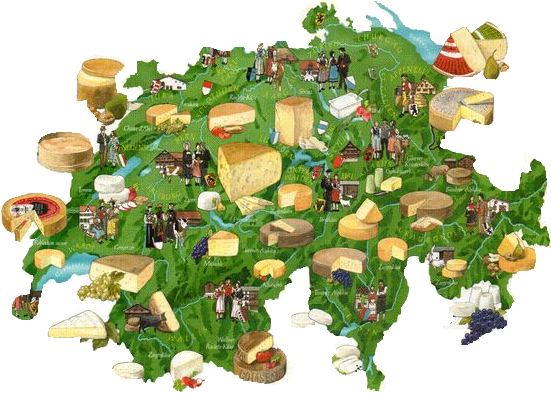 ?
?
?
Omama MIA! Ein Blick zu den Eidgenossen:innen
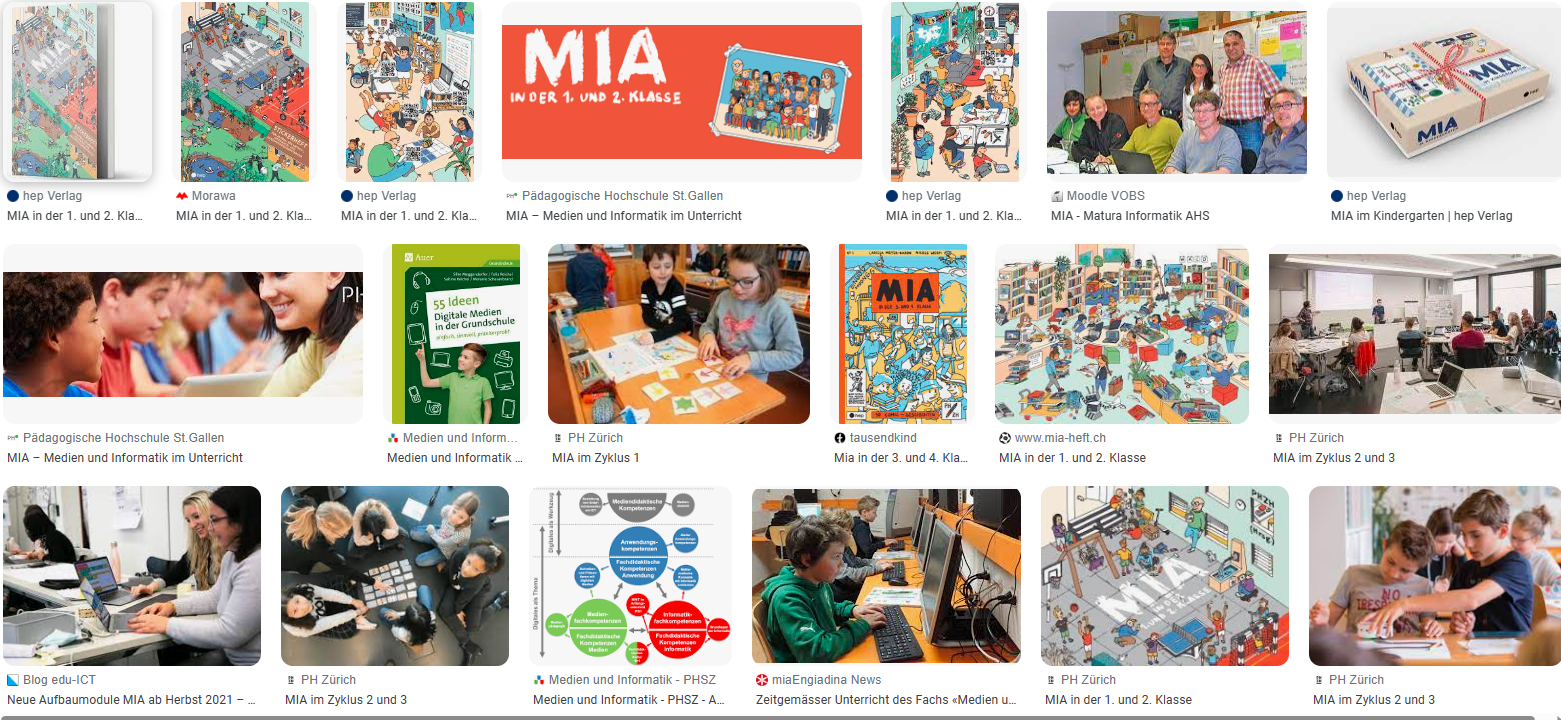 MEDIEN
INFORMATIK
ANWENDUNGEN
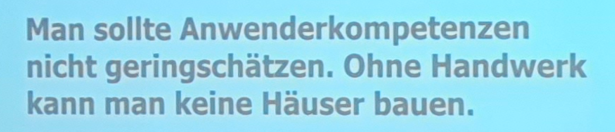 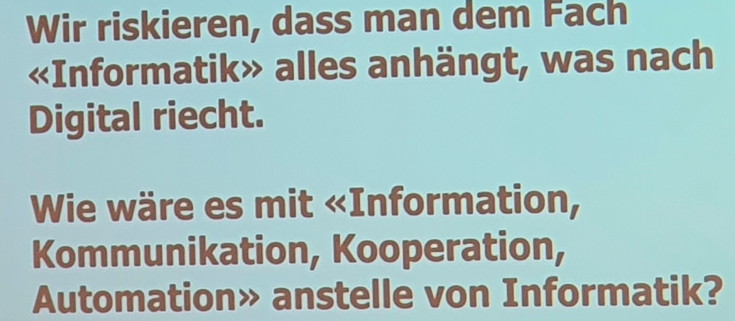 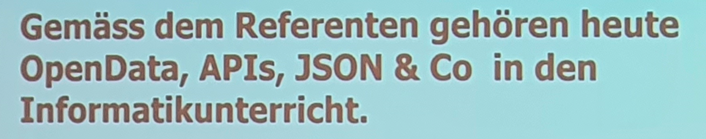 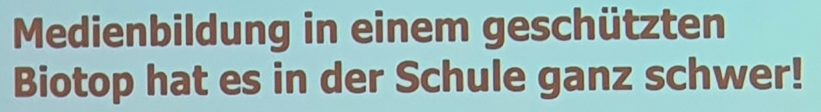 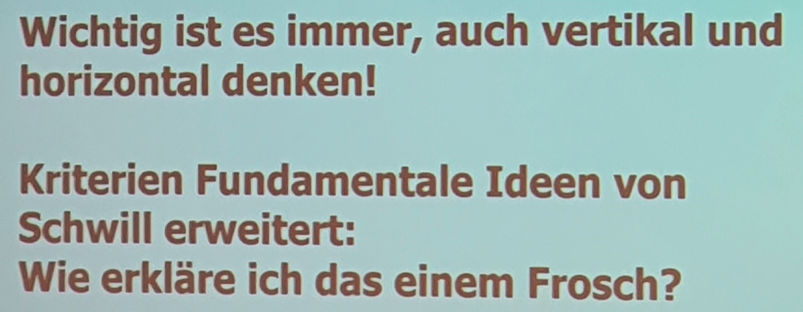 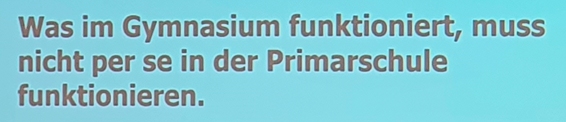 Thesen zur Informatik von Werner Hartmann, INFOS 2023
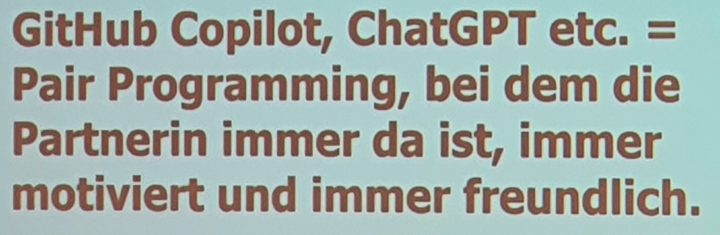 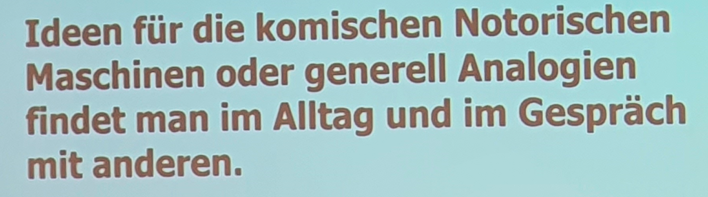 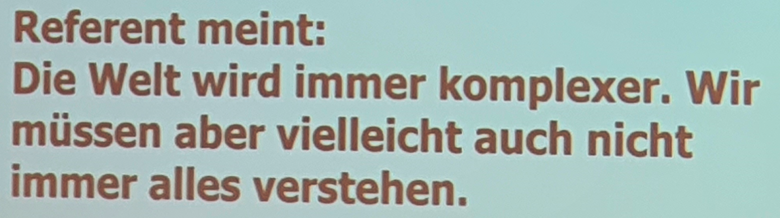 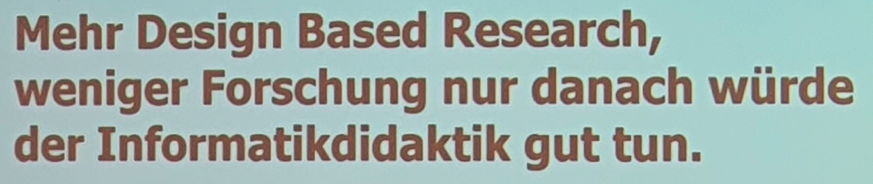 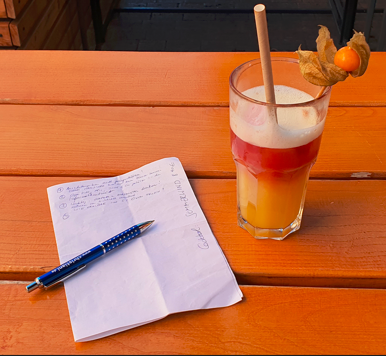 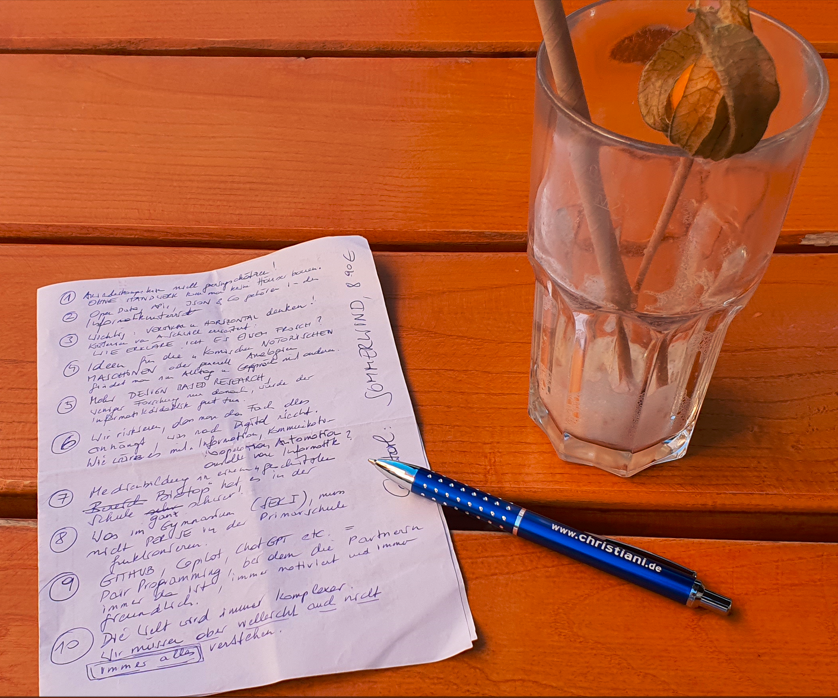 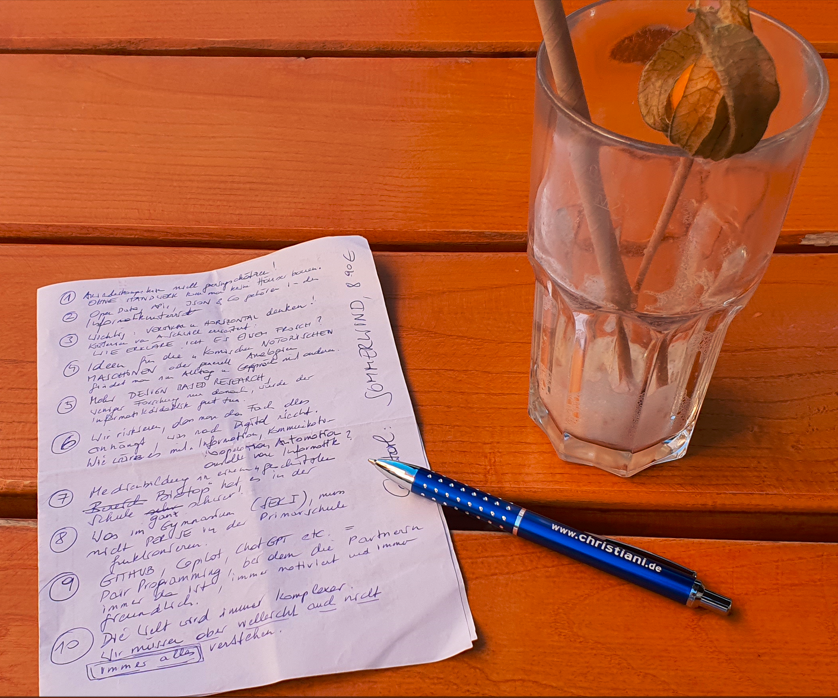 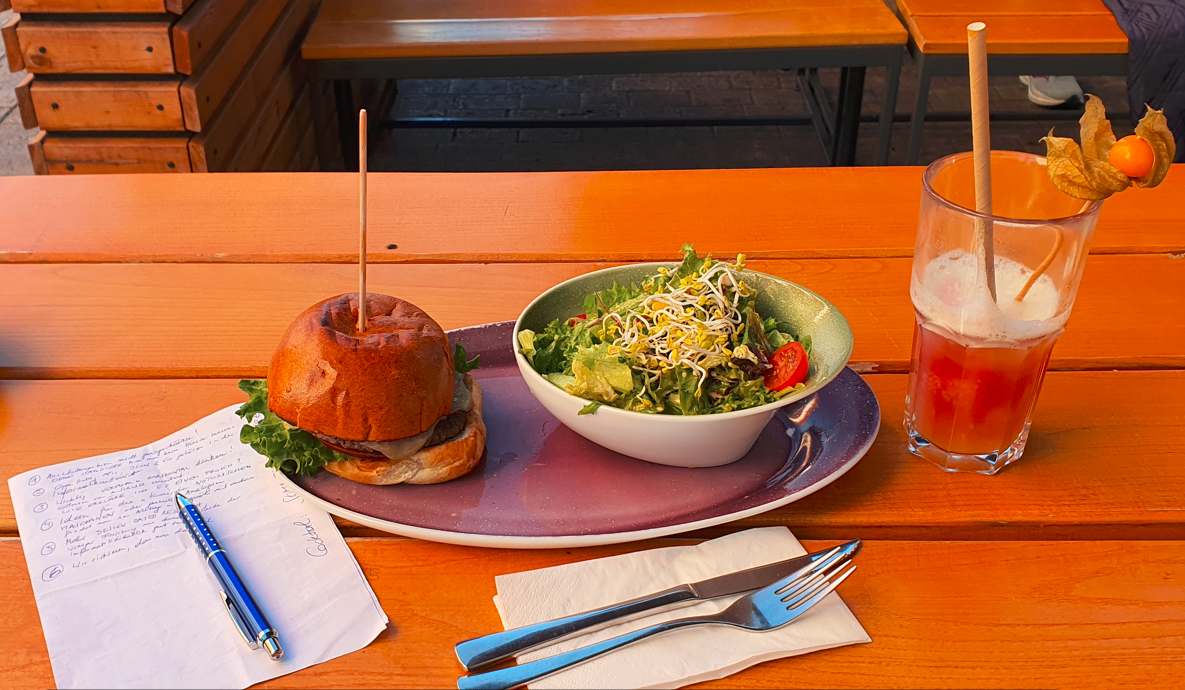 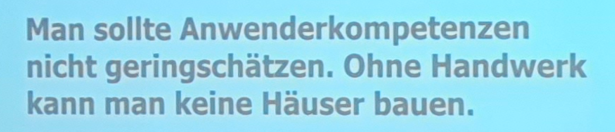 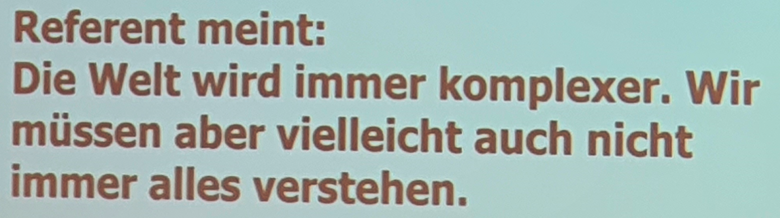 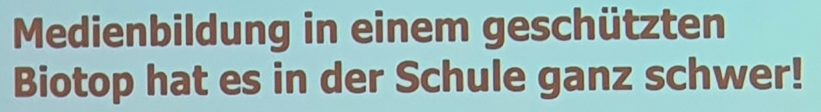 ?
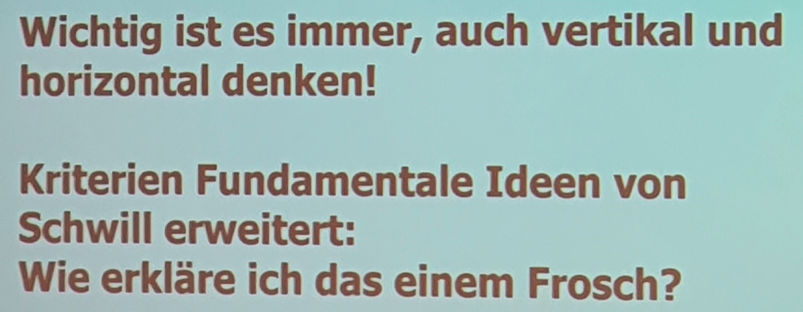 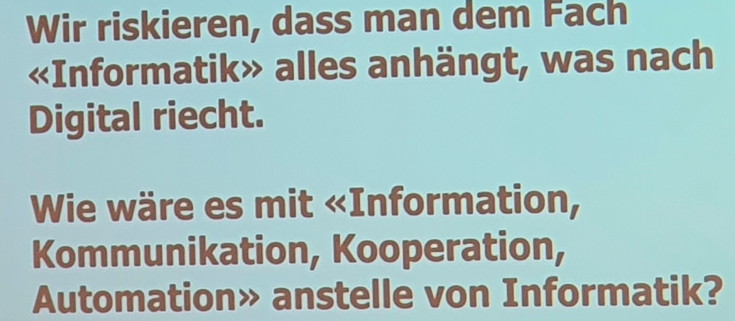 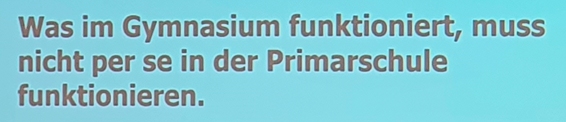 Die Lehrplankommission bei der Arbeit …
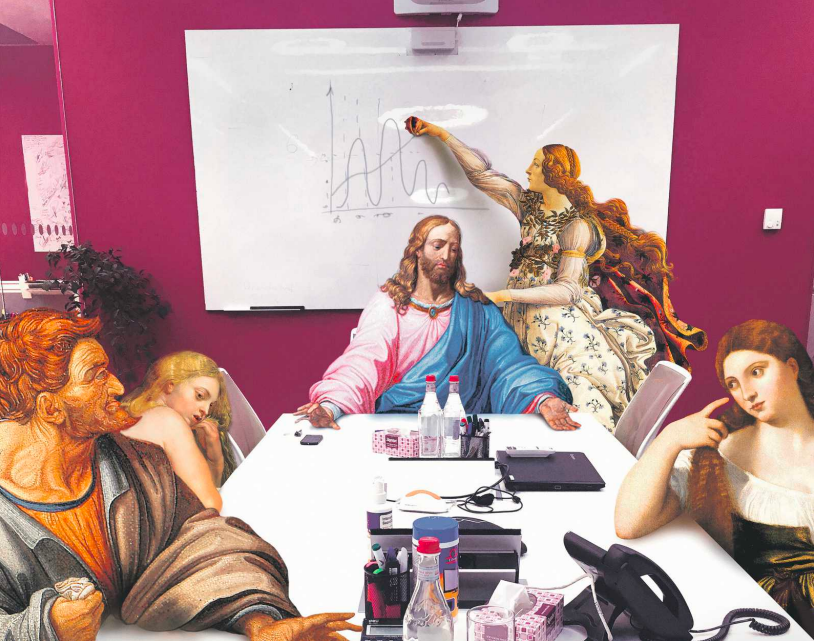 Digitale ArteFAK(E)temüssen auch unbedingt in den Lehrplan
Meine bescheidene Meinung:Dagstuhl-Dreieck für Praktiker*innen (insb. Lehrkräfte), Frankfurt-Dreieck für Theoretiker*innen (insb. Forscher*innen).
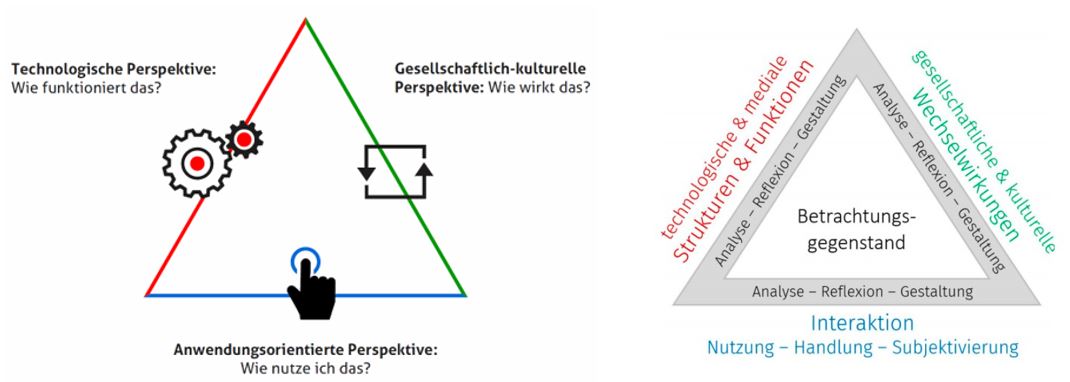 Es möge geschehen …
Und wer soll das nur unterrichten?
„Aus der Interaktionsperspektive betrachtet, interessiert, welches Menschenbild durch diese Formen möglicher Selbstthematisierung konstituiert wird. Zweitens wird abstrakter auch die Frage gestellt, wie und vor dem Hintergrund welcher kulturellen Einschreibungen Subjekte in den jeweiligen Medien repräsentiert und adressiert sind, beispielsweise in Form von Interessenprofilen in Empfehlungs- und Filtersystemen oder auf Ebene von Interfaces und Interaktionsmöglichkeiten. Drittens sind beispielsweise im Angesicht von Data Analytics und Künstlicher Intelligenz traditionell auf Subjekte bezogene Konzepte wie Autonomie und Authentizität auch auf technologisch-medialer Ebene in den Blick zu nehmen.“
Bildungs- und LehraufgabeDigitale Grundbildung
Förderung von
Medienkompetenz 
Anwendungskompetenzen 
informatischen Kompetenzen

Ermöglichung von
Orientierung und
mündigem Handeln im 21. Jahrhundert
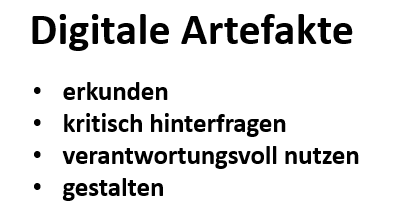 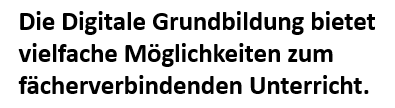 Didaktische Grundsätze
Für die DGB bieten sich ein ganzheitlicher Zugang zu digitalen Artefakten, mit wie z.B. 

ko-konstruktiven,
erfahrungs- 
gestaltungs- 
sowie reflexions- und problemlösungsorientierte Methoden wie 
Critical Thinking, Design Thinking, forschendes Lernen und Playful Learning. Digitale Grundbildung erfordert fächerverbindende und fächerübergreifende Arbeitsformen.
Medienbildung umfasst die Beschäftigung mit der Entstehung, Entwicklung und Zukunft digitaler Medienkonstellationen. Reflexion und Kritik betreffen beispielsweise medienbiografische Entwicklungen bzw. Bedingungen der Mediensozialisation sowie digitaler Inklusions- und Exklusionsdynamiken. Medienbildung geht vom Zusammenspiel von Nutzung und Teilnahme an aktueller Medienkultur aus. 

Informatische Bildung umfasst das Analysieren, Interagieren, Modellieren, Codieren und Testen im Umgang mit Informatiksystemen, Software, Automatisierung, Daten und Vernetzung. Die Entwicklung informatischer und medientechnischer Kompetenzen orientiert sich besonders an didaktischen Prinzipien der sogenannten 21st Century Skills, der 4 Ks (kritisches Denken, Kreativität, Kommunikation und Kollaboration) und des Computational Thinking. 

Gestaltungskompetenz geht von einem Zusammenspiel von informatischer Bildung und Medienbildung aus und bietet vielfältige analytische, produktive und kreative Zugänge zu funktionalen Medieneinsätzen und ästhetischen Medienformaten in globalisierten digitalen Kulturen
Zentrale fachliche Konzepte
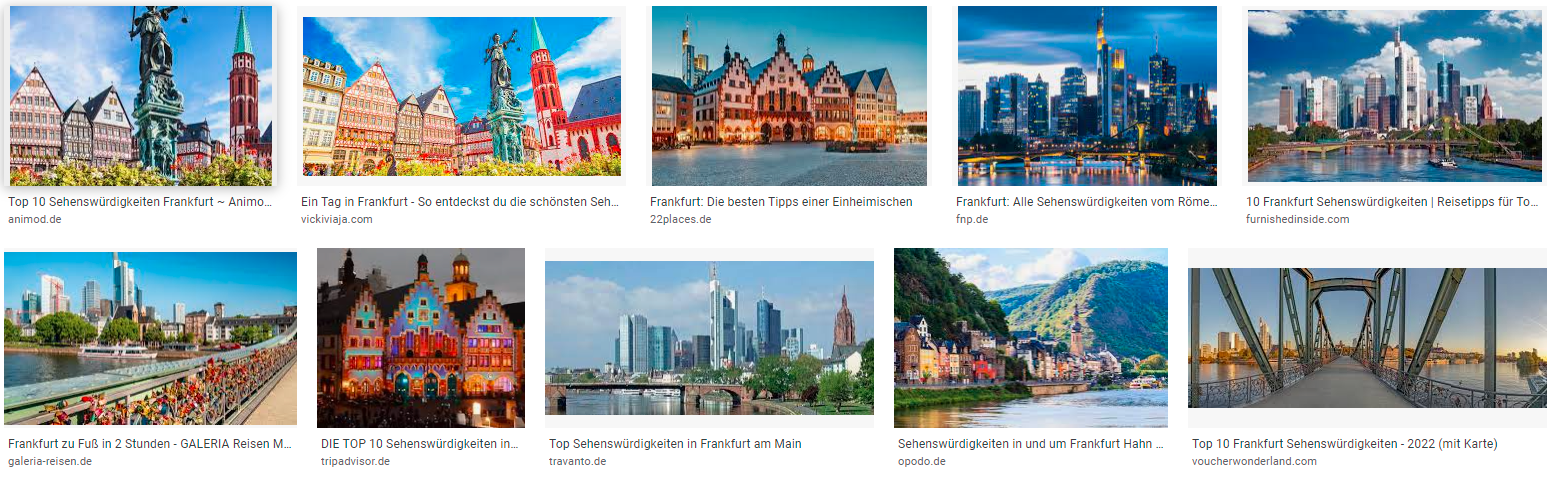 basierend auf dem Frankfurt Dreieck, auf folgenden Perspektiven: 
der technisch-medialen (T), 
der gesellschaftlichkulturellen (G) und
der interaktionsbezogenen (I). 

Mit diesen können digitale Phänomene unserer Gesellschaft beispielhaft auf unterschiedlichen Ebenen und in verschiedenen Graden der Abstraktion didaktisch bearbeitet werden.
Strukturen und Funktionen digitaler informatischer und medialer Systeme und Werkzeuge (T) 
informatische Funktions- und Wirkprinzipien sowie die Reflexion ihrer nicht unmittelbar sichtbaren Einflüsse auf Kultur, Politik, Gesellschaft und Lebenswelt. 

Gesellschaftliche Wechselwirkungen durch den Einsatz digitaler Technologien (G) 
betreffen etwa soziale Umgangsformen, die politische Organisation oder die Kommunikation. Die historische Perspektive erlaubt es, Kontinuitäten und Entstehungsprozesse sowie damit verbundene Traditionen zu verstehen. 

Interaktion in Form von Nutzung, Handlung und Subjektivierung (I) 
Sie erlaubt die Analyse, Reflexion und kreative Gestaltung persönlicher und kollektiver Handlungsrepertoires. Dies beinhaltet auch die Frage, wie und mit welchen Zielen Menschen Medien erstellen, gestalten und Systeme nutzen.
Kompetenzmodell und Kompetenzbereiche
Orientierung: 
gesellschaftliche Aspekte von Medienwandel und Digitalisierung analysieren und reflektieren 
Information: 
mit Daten, Informationen und Informationssystemen verantwortungsvoll umgehen 
Kommunikation: 
Kommunizieren und Kooperieren unter Nutzung informatischer, medialer Systeme 
Produktion: 
Inhalte digital erstellen und veröffentlichen, Algorithmen entwerfen und Programmieren 
Handeln: 
Angebote und Handlungsmöglichkeiten in einer von Digitalisierung geprägten Welt einschätzen und verantwortungsvoll nutzen
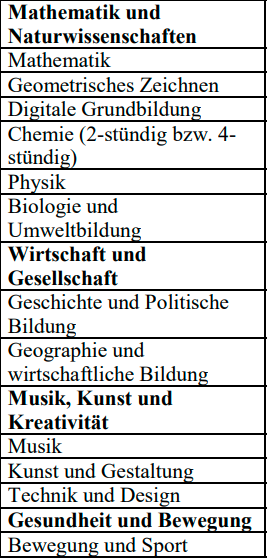 DGB = Kofferfach ?!
Bildungsaufgabe (MAI)Medienkompetenz, Anwendungskompetenzen Informatische Kompetenzen
Didaktische Grundsätze (MIG)Medienbildung Informatische Bildung Gestaltungskompetenz
6 Kofferfächer!
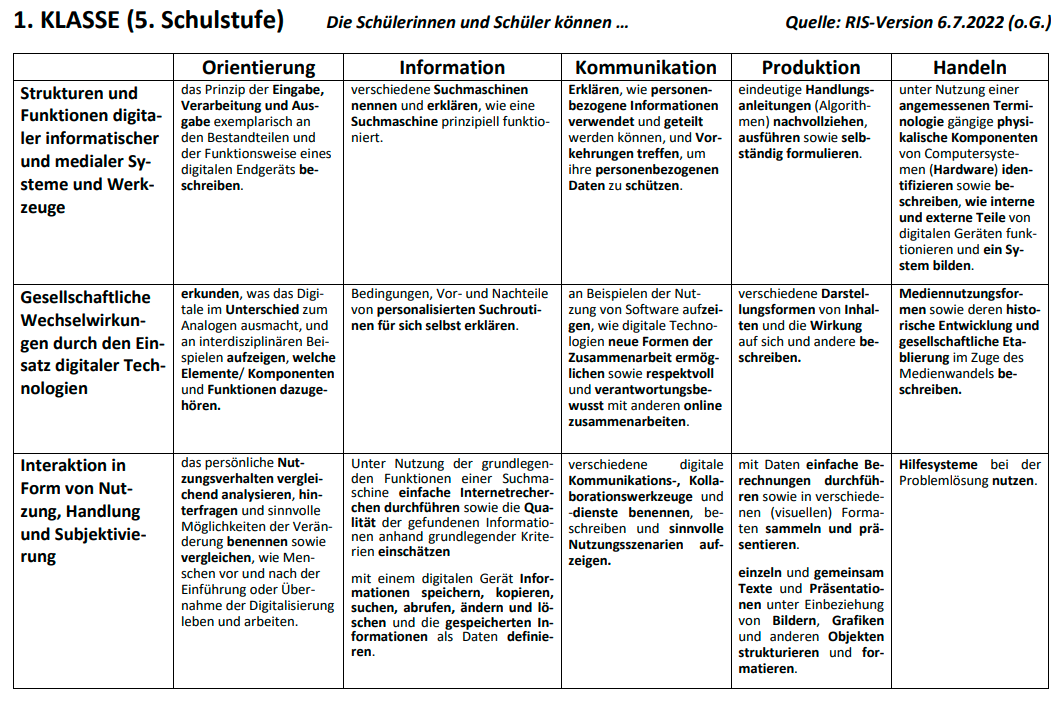 ?
?
?
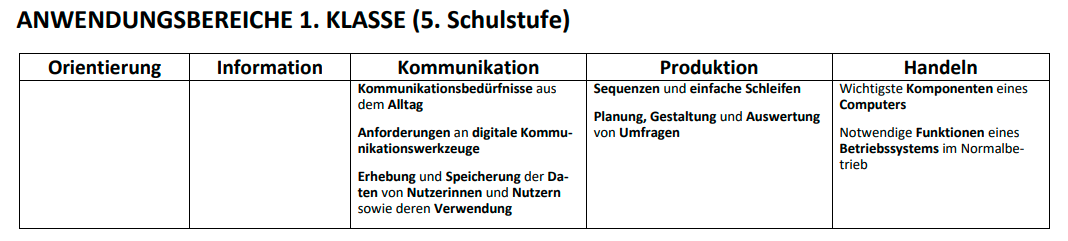 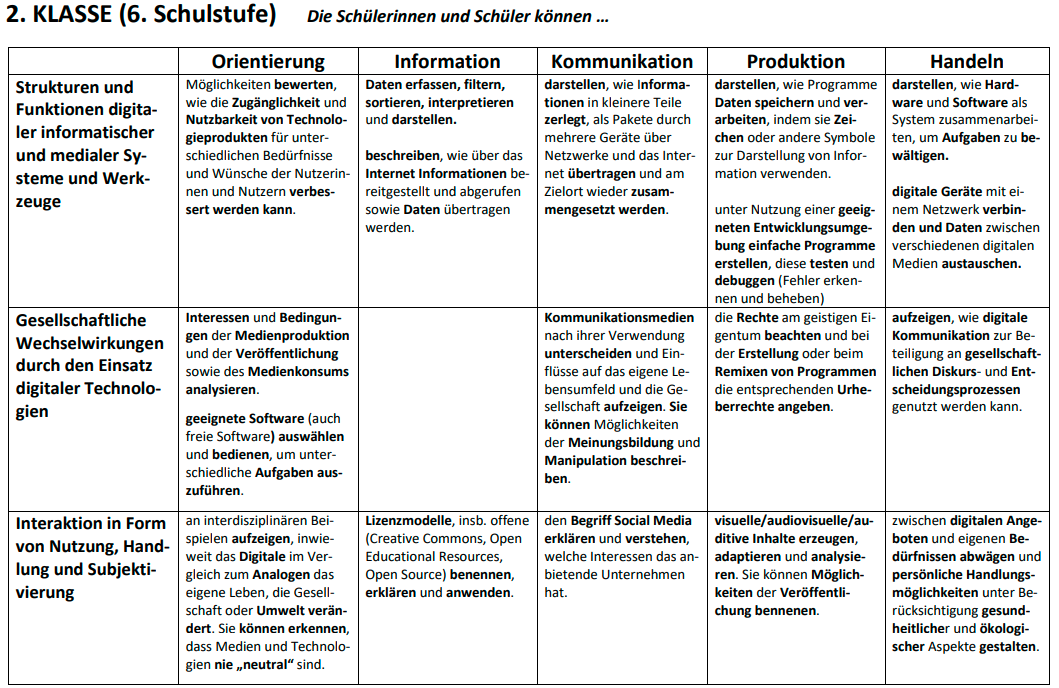 ?
?
?
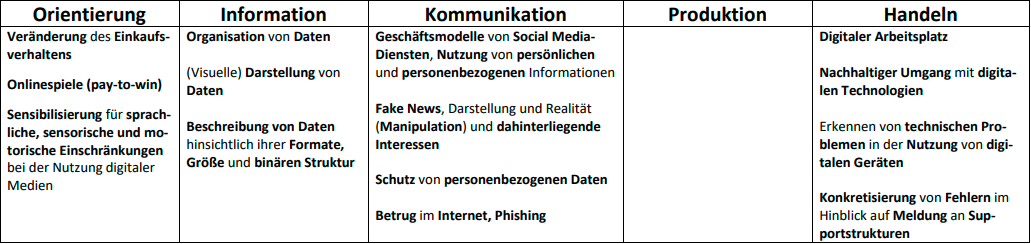 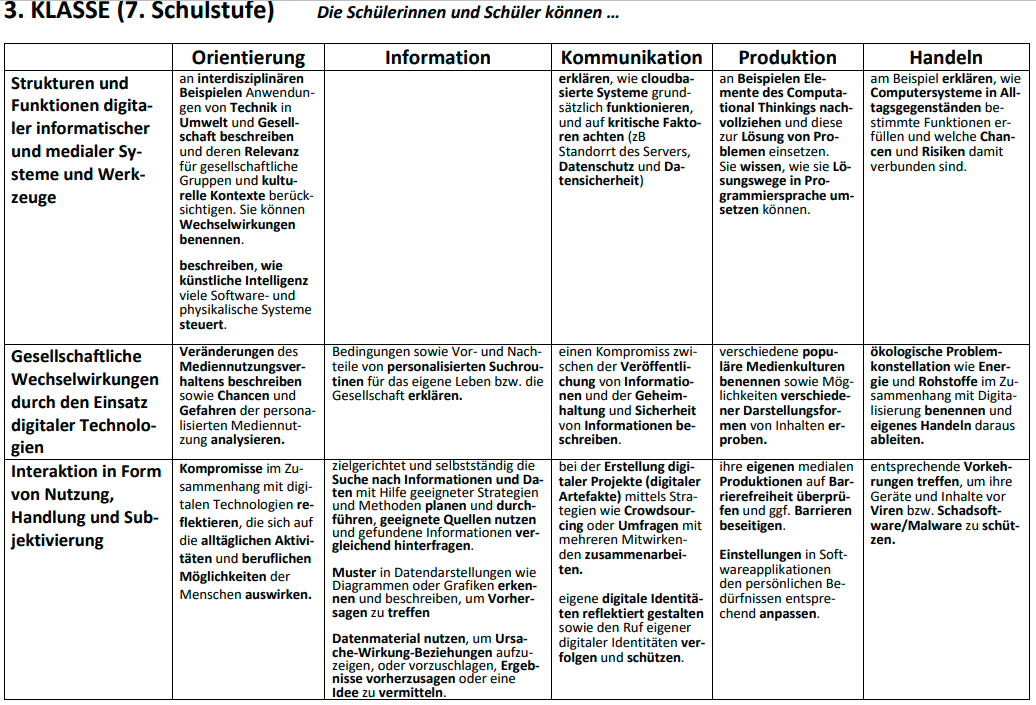 ?
?
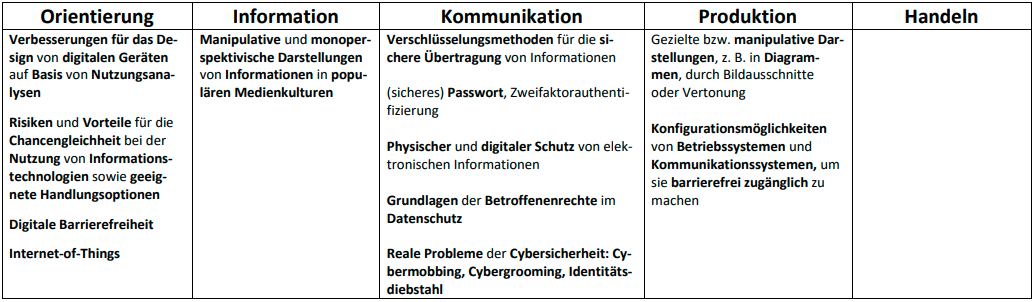 ?
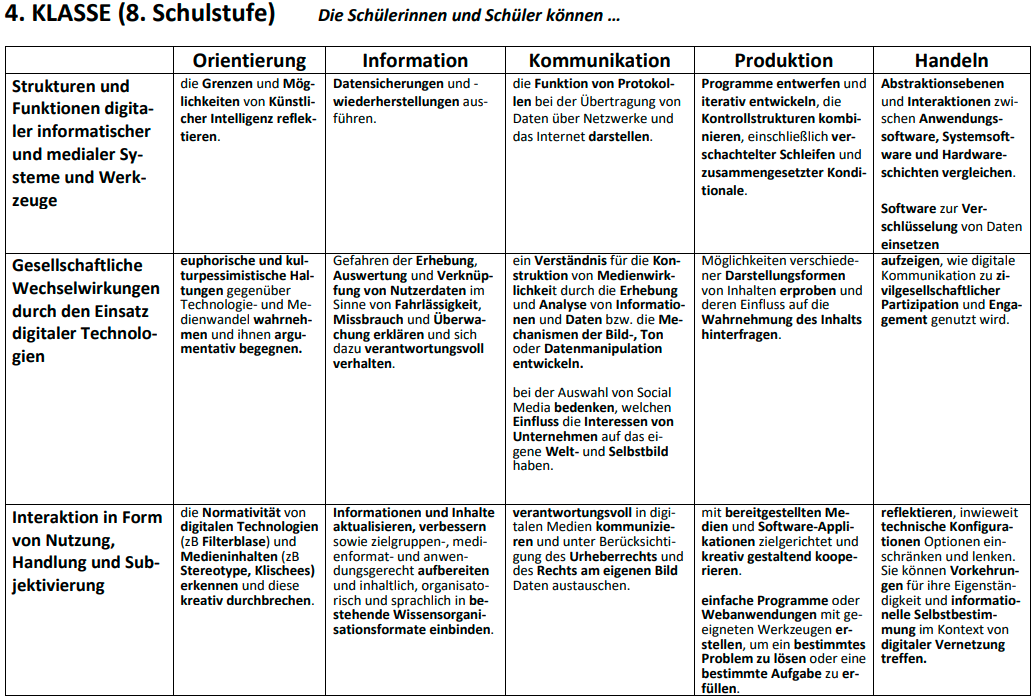 ?
?
?
?
?
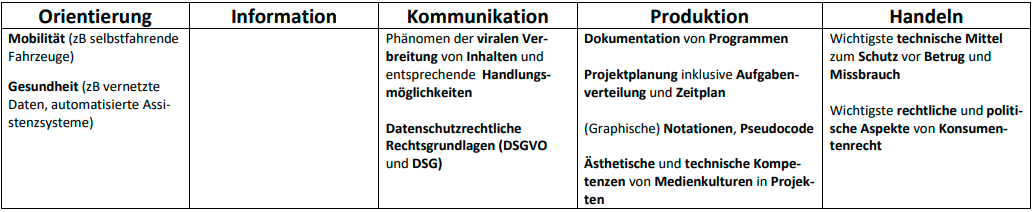 72 Kompetenzbeschreibungen43 Anwendungsbereiche
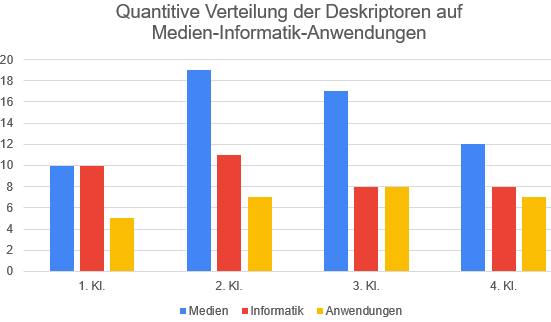 Fünf „Kompetenzbereiche“ [Quelle: Simeoni (BMBWF), OCG Journal, 2022, Ausgabe 3]
Algorithmen entwerfen und Programmieren: SuS modellieren komplexe Problemstellungen und lösen diese mithilfe von Algorithmen in Programmiersprachen. Sie erlangen Einblicke in digitale Berufe, die innovative Technologie nutzen, wie z. B. künstliche Intelligenz, Robotik und Big Data. Sie werten Sensoren aus und verarbeiten große Datenmengen, um Ergebnisse zu visualisieren und zu analysieren.
Umgang mit Daten, Informationen und Informationssystemen: SuS suchen und bewerten Informationen, strukturieren und verarbeiten sie, z. B. Medienkritik, Filterblase, Erkennen von Fake News.
Nutzung informatischer, medialer Systeme: SuS nutzen Kommunikationstechnologien sowie –prozesse, z. B. Cloudanwendungen zur Kollaboration in Projekten, Lernplattformen.
Anwendung digitaler Technologien und Vernetzung: SuS nutzen eigenständig und selbstbestimmt digitale Technologien und Vernetzung, z. B. digitale Souveränität, Media Literacy.
Grundlagenwissen, Künstliche Intelligenz: SuS bauen Grundlagenwissen auf und hinterfragen, welche Auswirkungen die Digitalisierung auf ihr Leben und die Gesellschaft hat, z. B. ethische Fragen betreffend Mediennutzung oder künstliche Intelligenz.
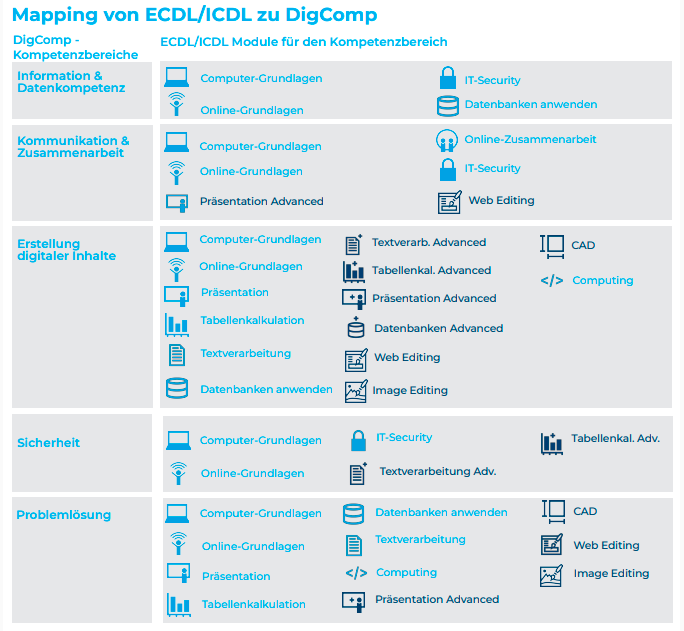 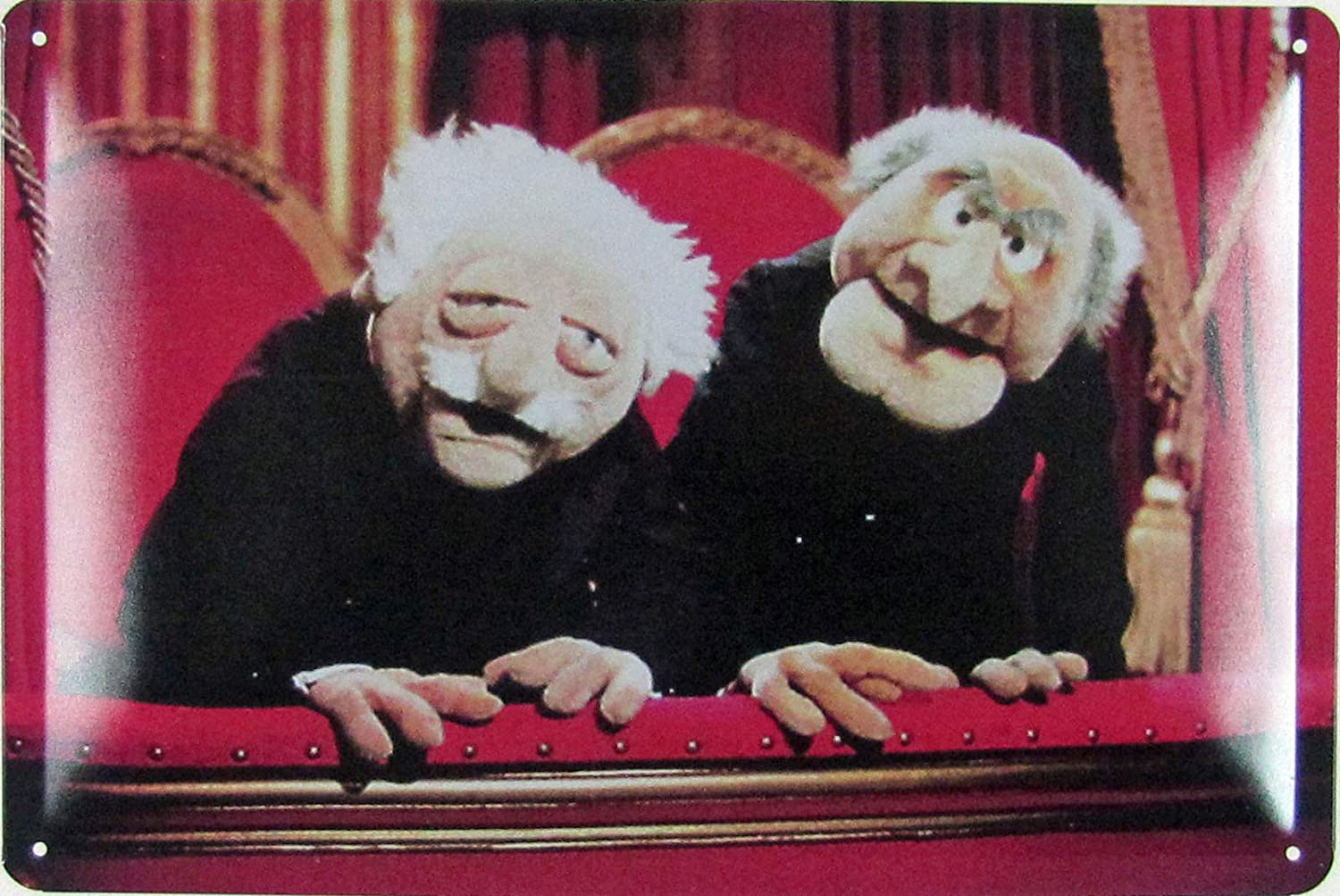 Du Verschwörungs-praktiker!
Das Gute an der Digitalen Grundbildung und am Lehrplan ist,dass es das überhaupt gibt!
Die Steuerungswirkung von Curricula ist ein wenig untersuchtes Forschungsfeld.
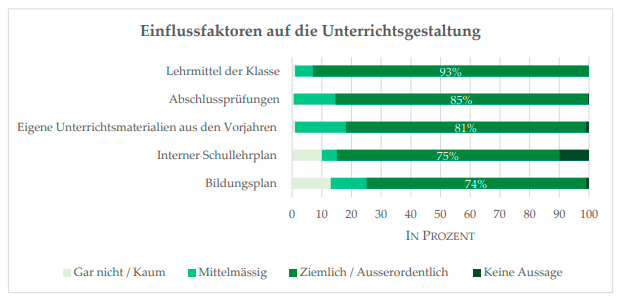 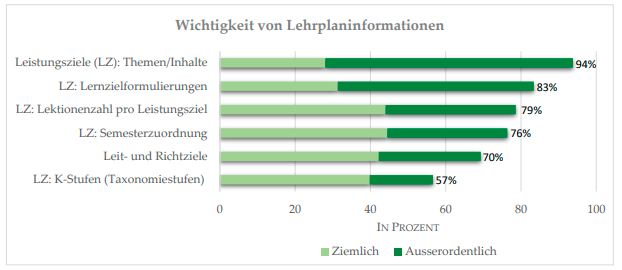 Quelle: Steuerungswirkung von Lehrplänen Curriculumsrezeption und -implementation von Lehrenden in der schweizerischen kaufmännischen Bildung, Keller, Ledergerber, St.Gallen, Dezember 2021
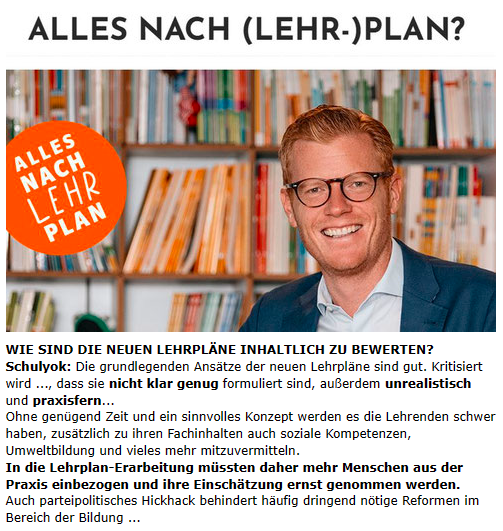 Quelle: https://magazin.oebv.at/alles-nach-lehr-plan
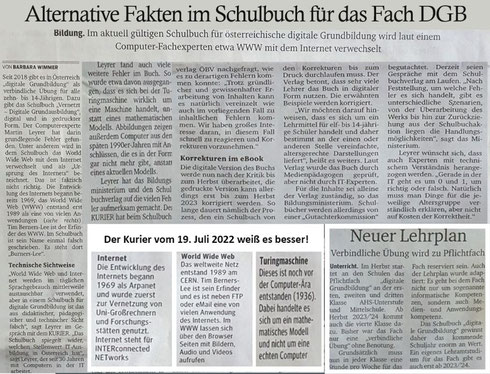 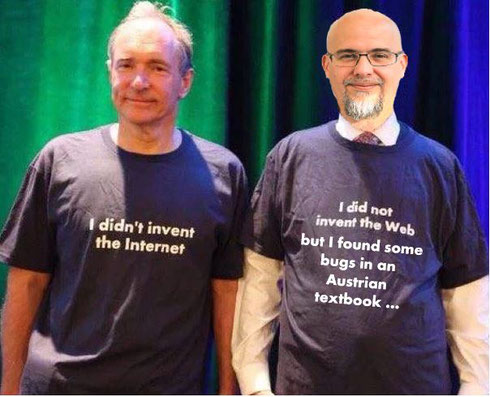 WAS HABEN DENN DIE LEHRER:INNEN ÜBER DEN DGB RÜCKGEMELDET?
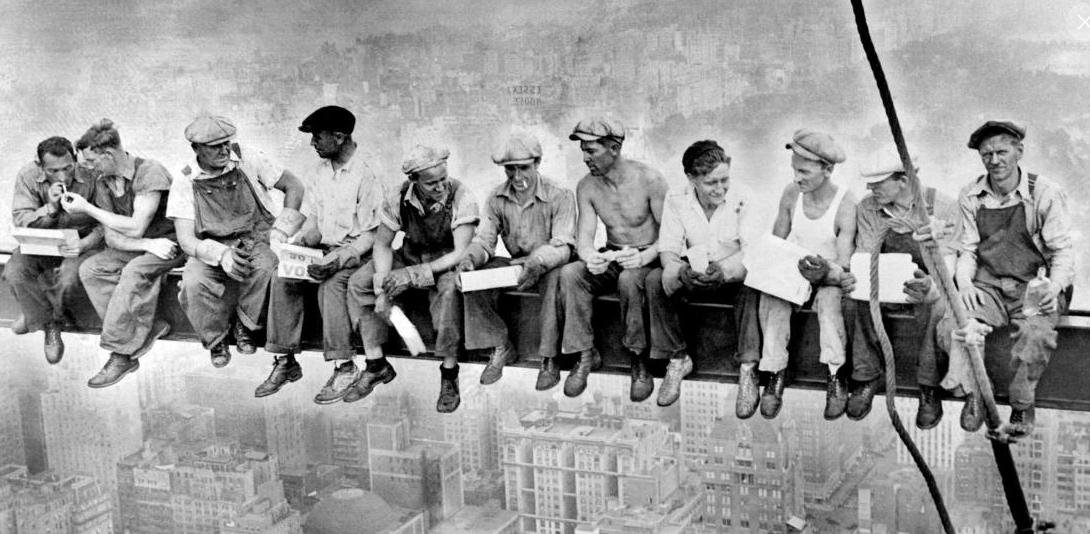 INTERESSANTES UND AUFSCHLUSSREICHES.ABER WENIGE ÜBERRASCHUNGEN …
Meinungen zum Lehrplan
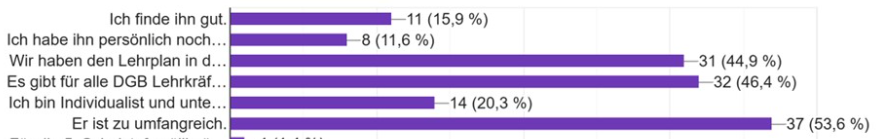 Meinungen zu den Endgeräten
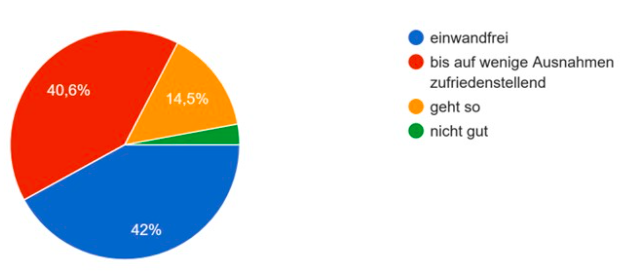 Programmierung im DGB - Unterricht
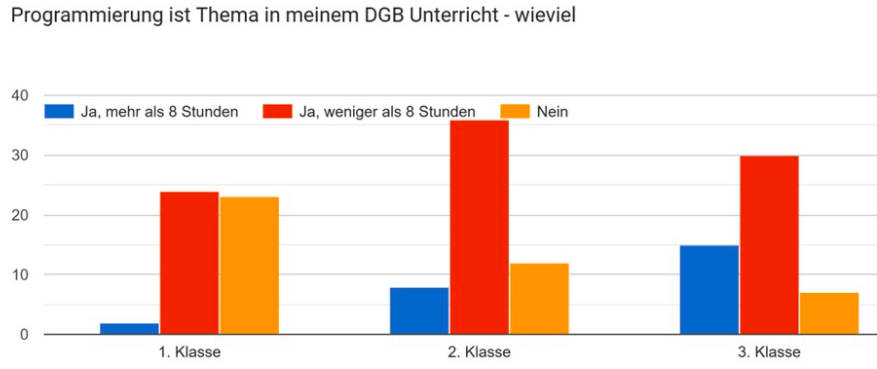 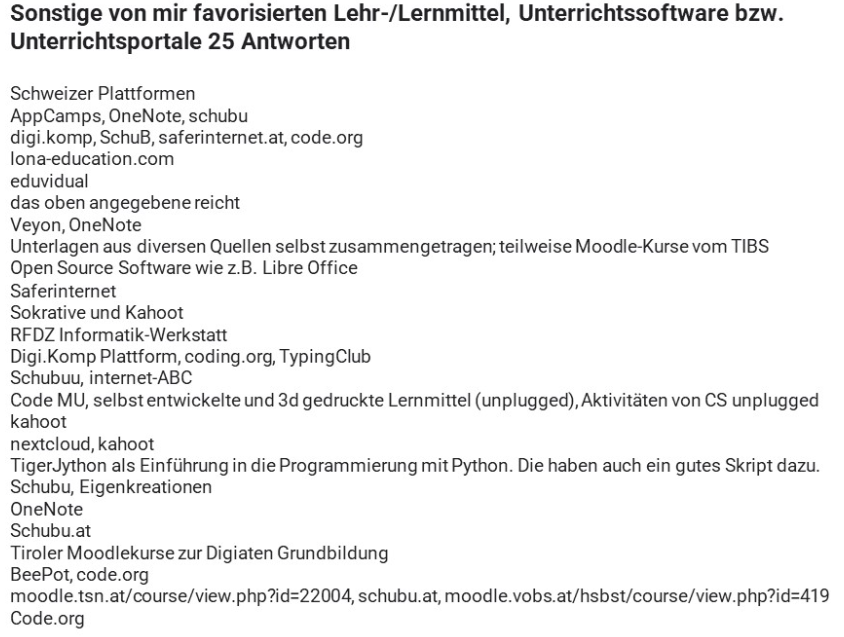 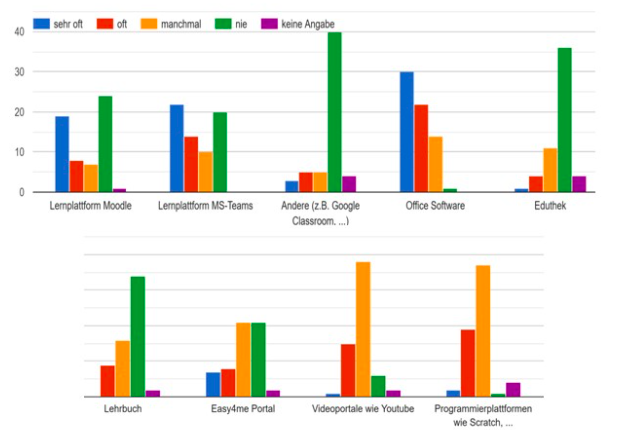 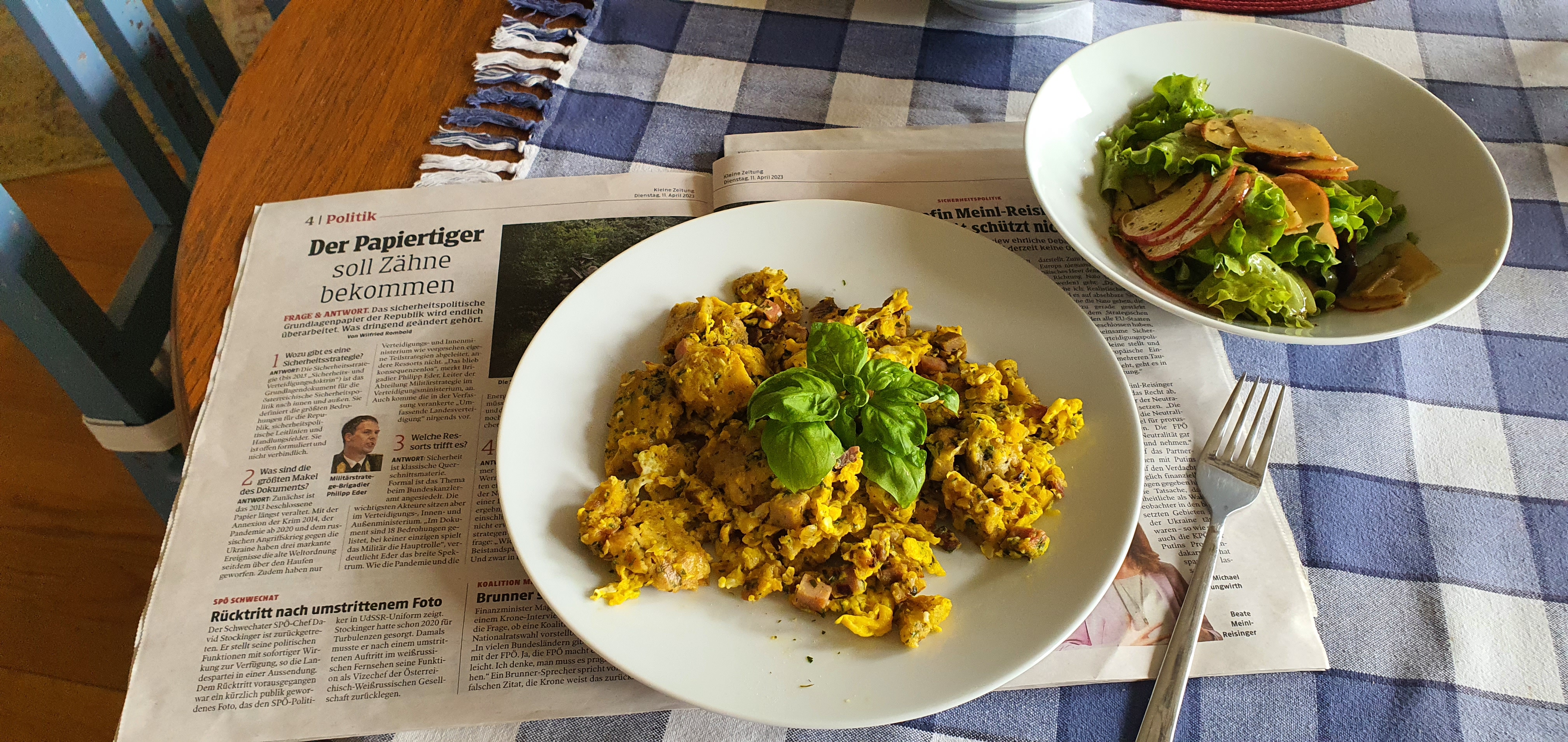 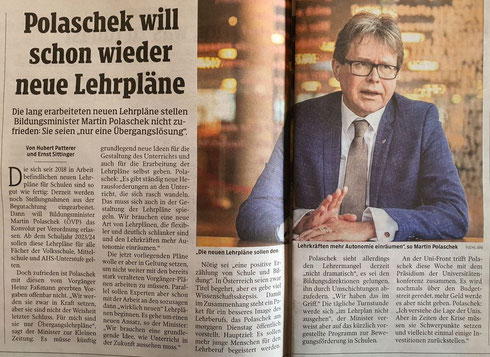 SCHLUSS MIT LUSTIG
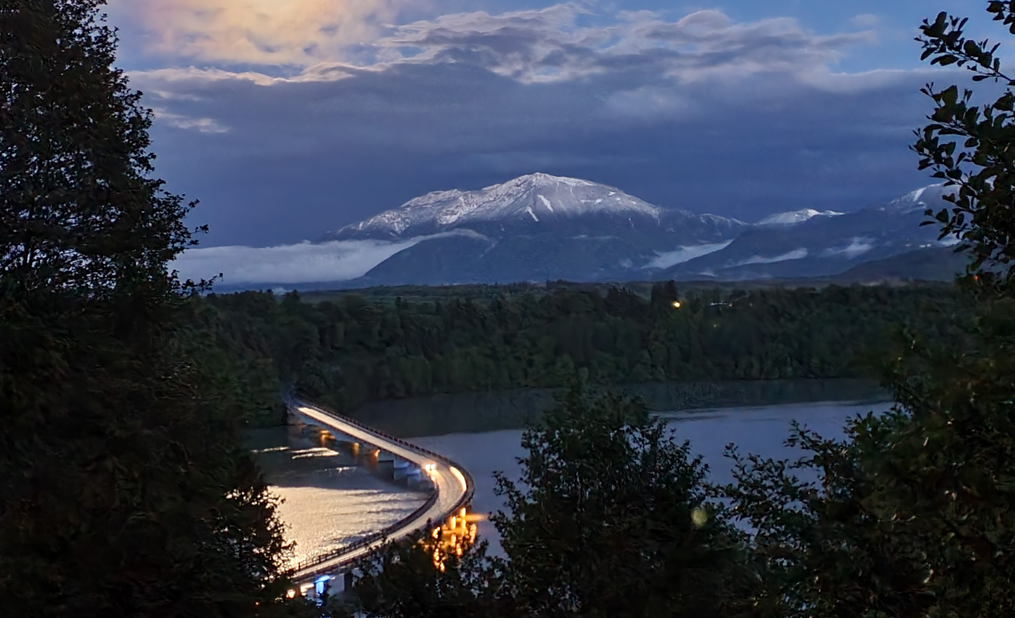 Danke!